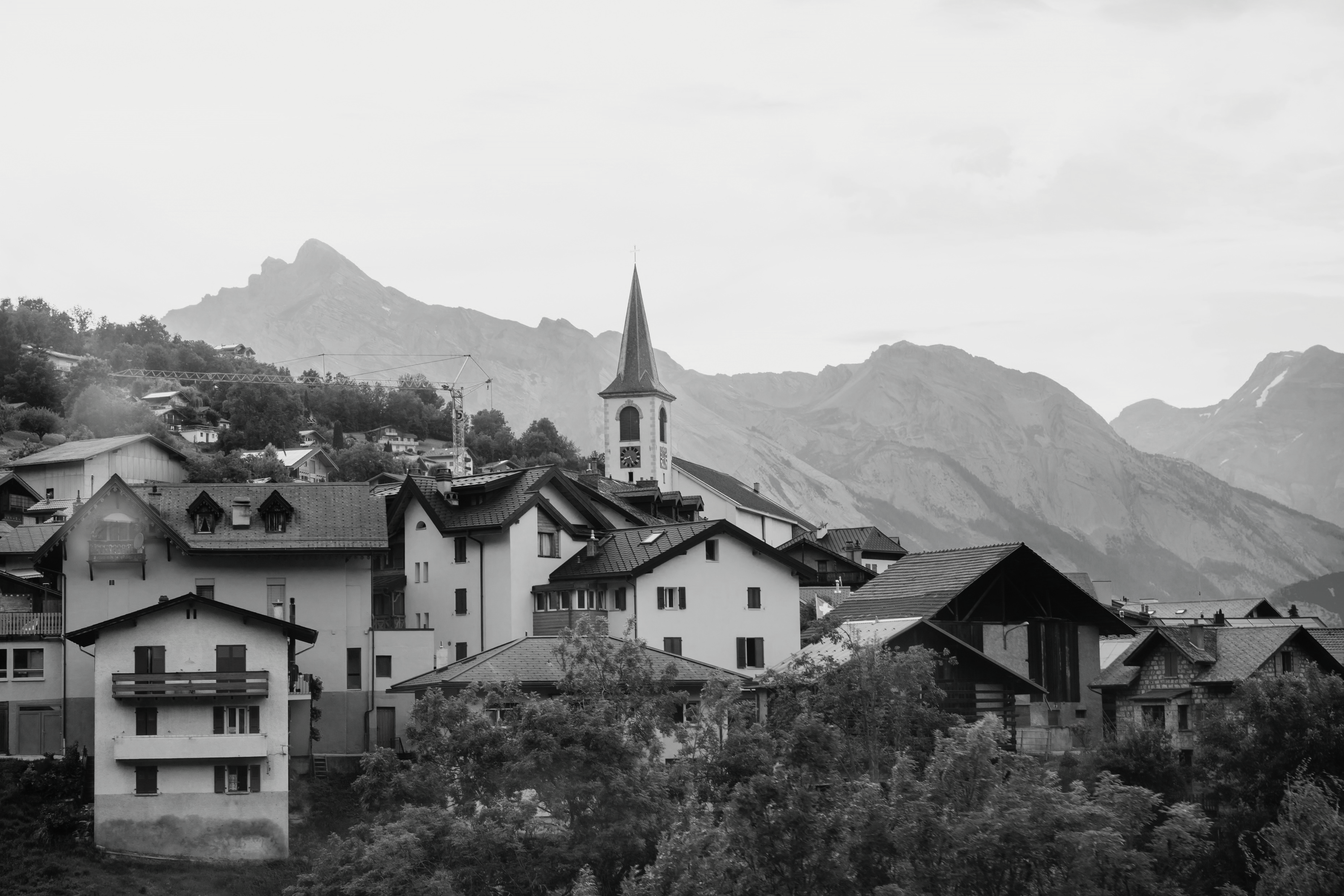 RÉNOVATION DE VOTRE BÂTIMENT
Par où commencer ?

Séance d’information
Pour les propriétaires
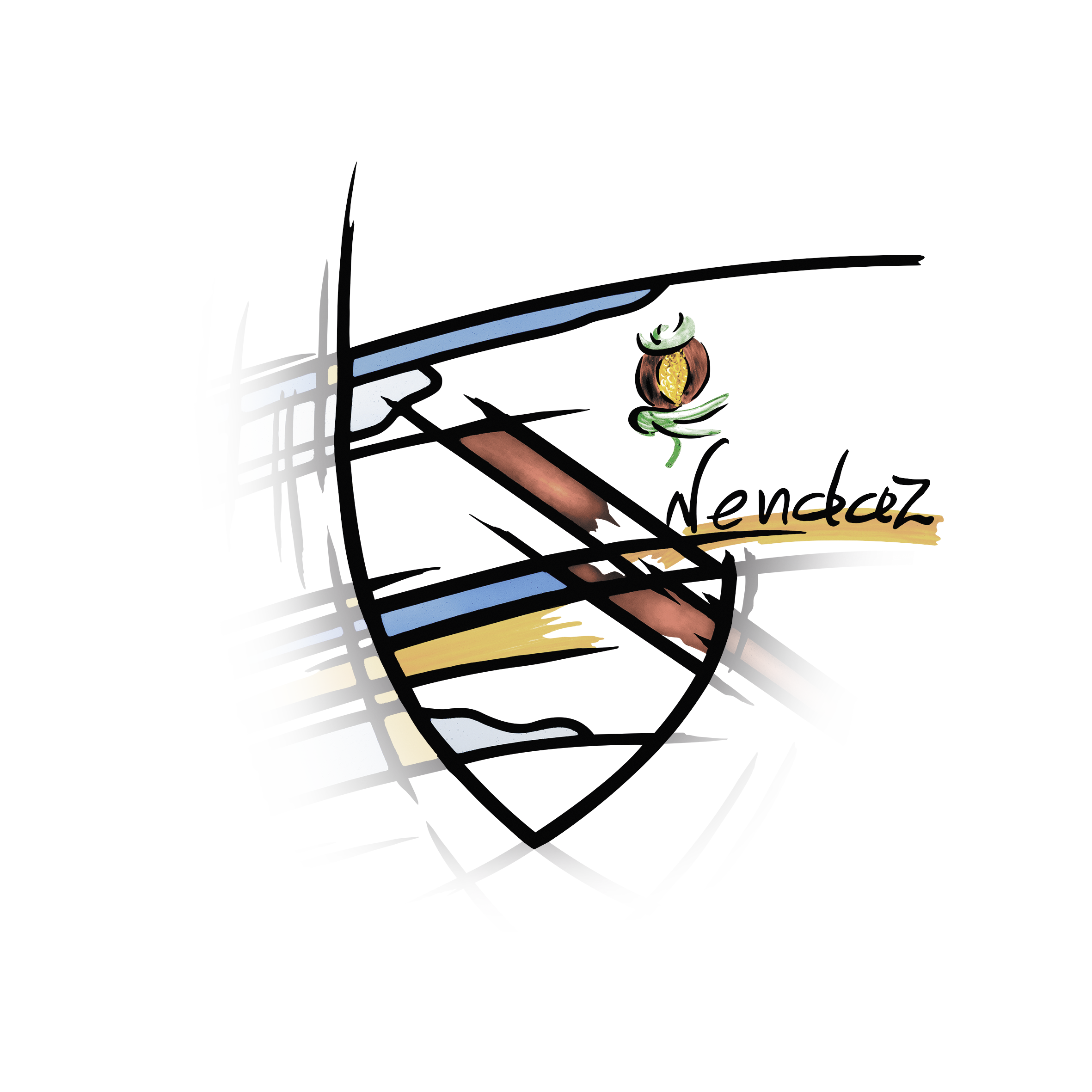 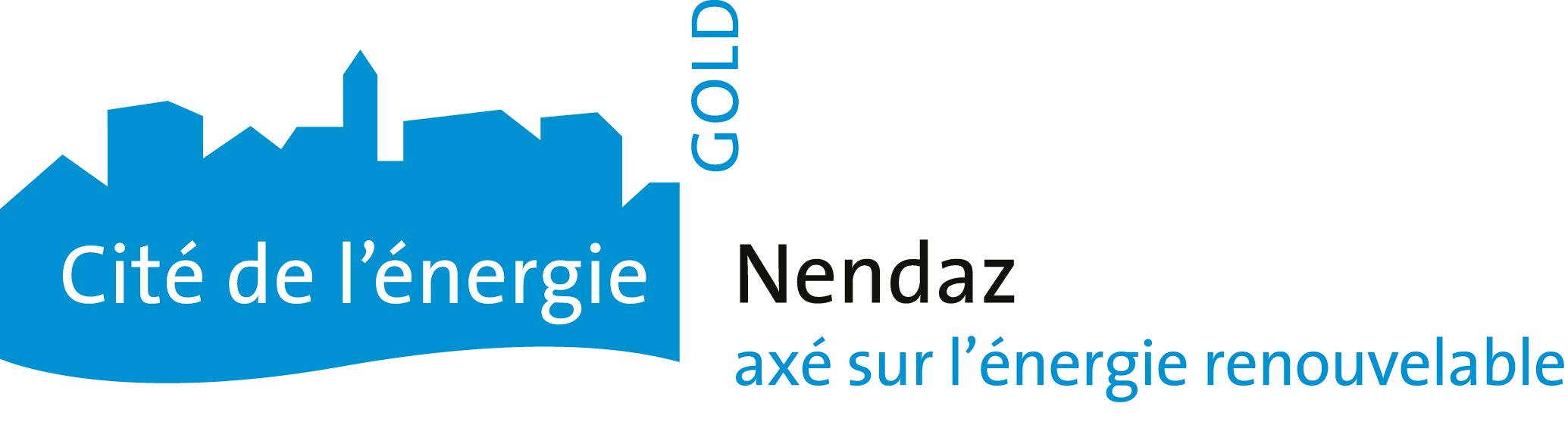 Mardi 1er avril 2025 , à 19h00, Aproz
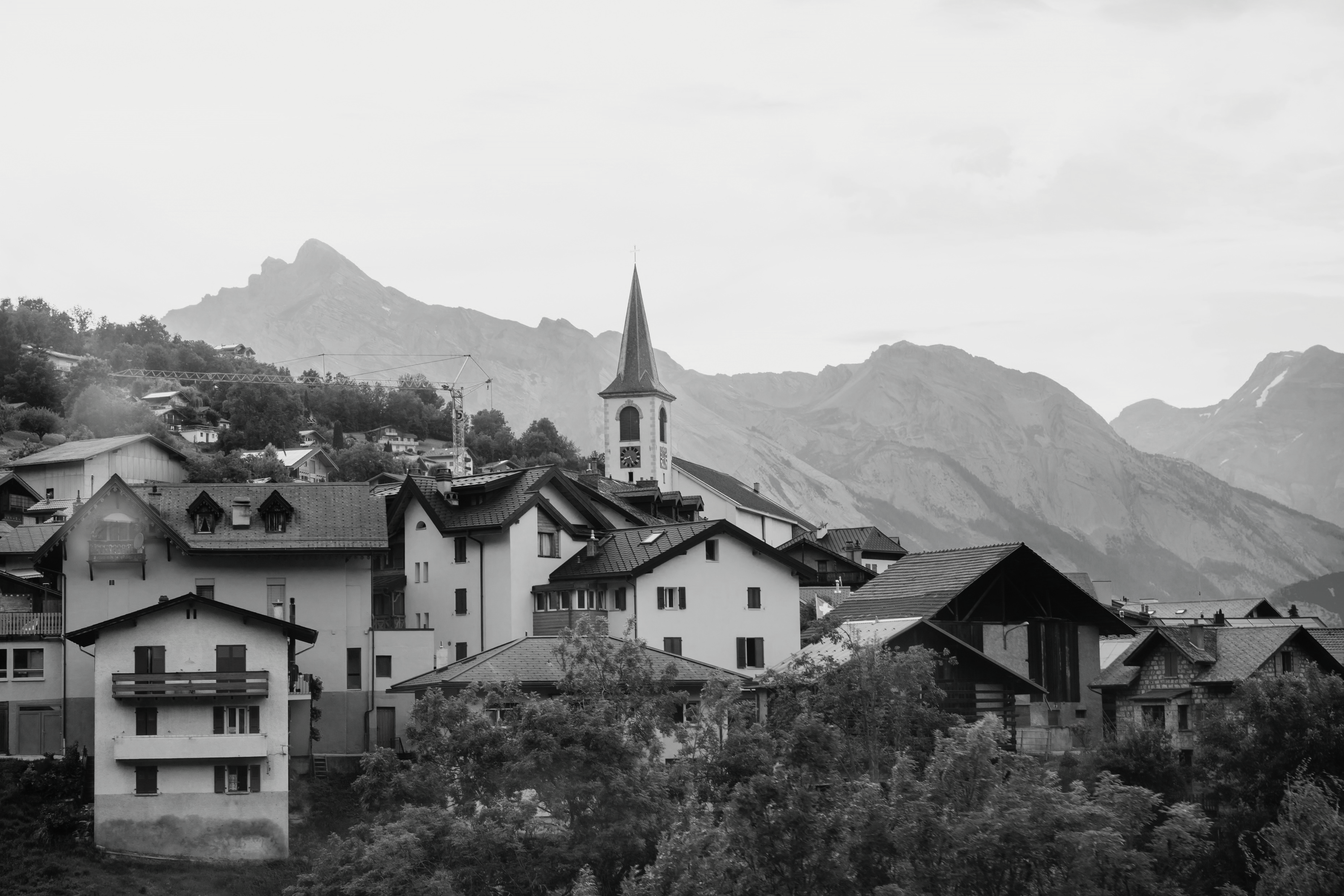 MOT DE BIENVENUE
Yves Balet
Chef de service des constructions
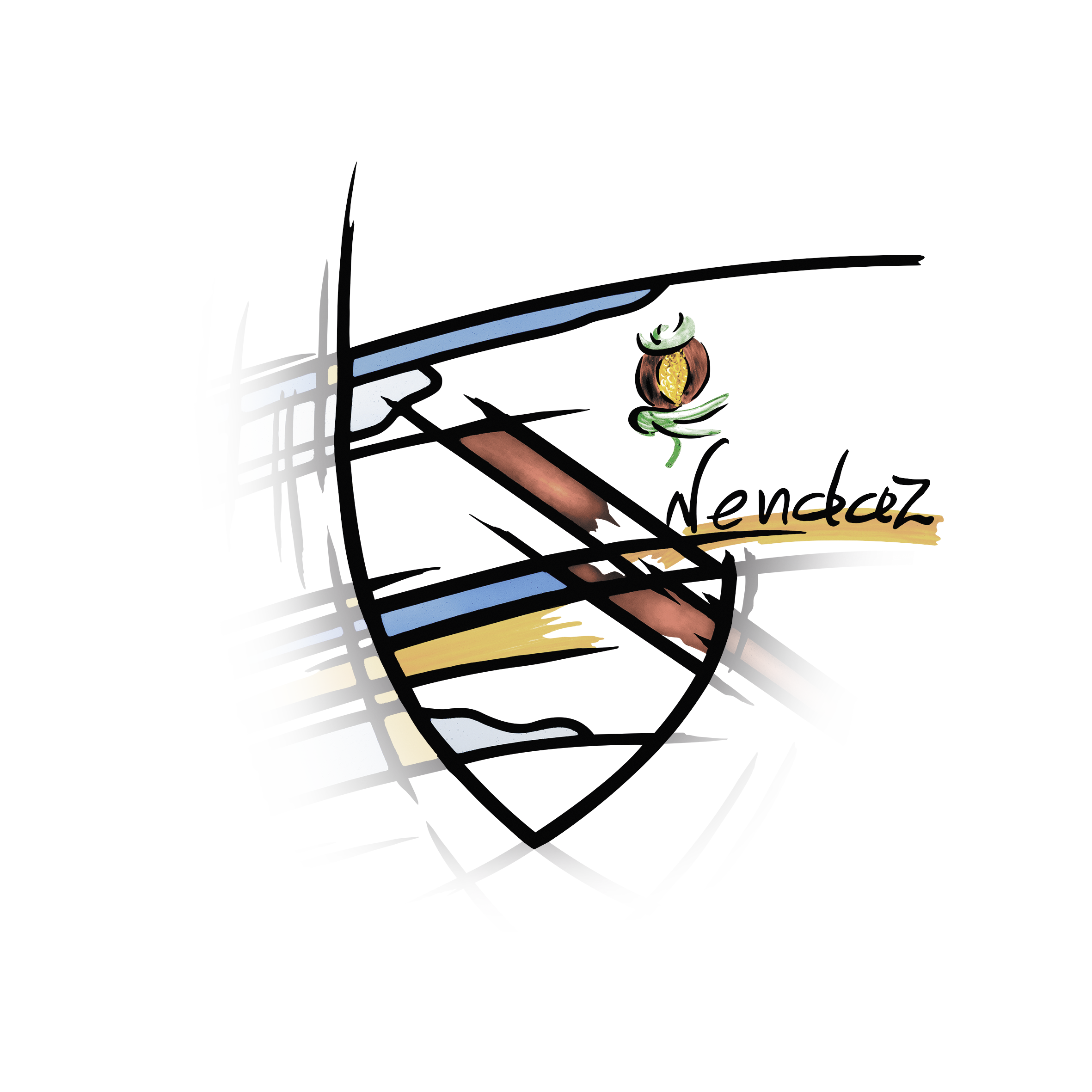 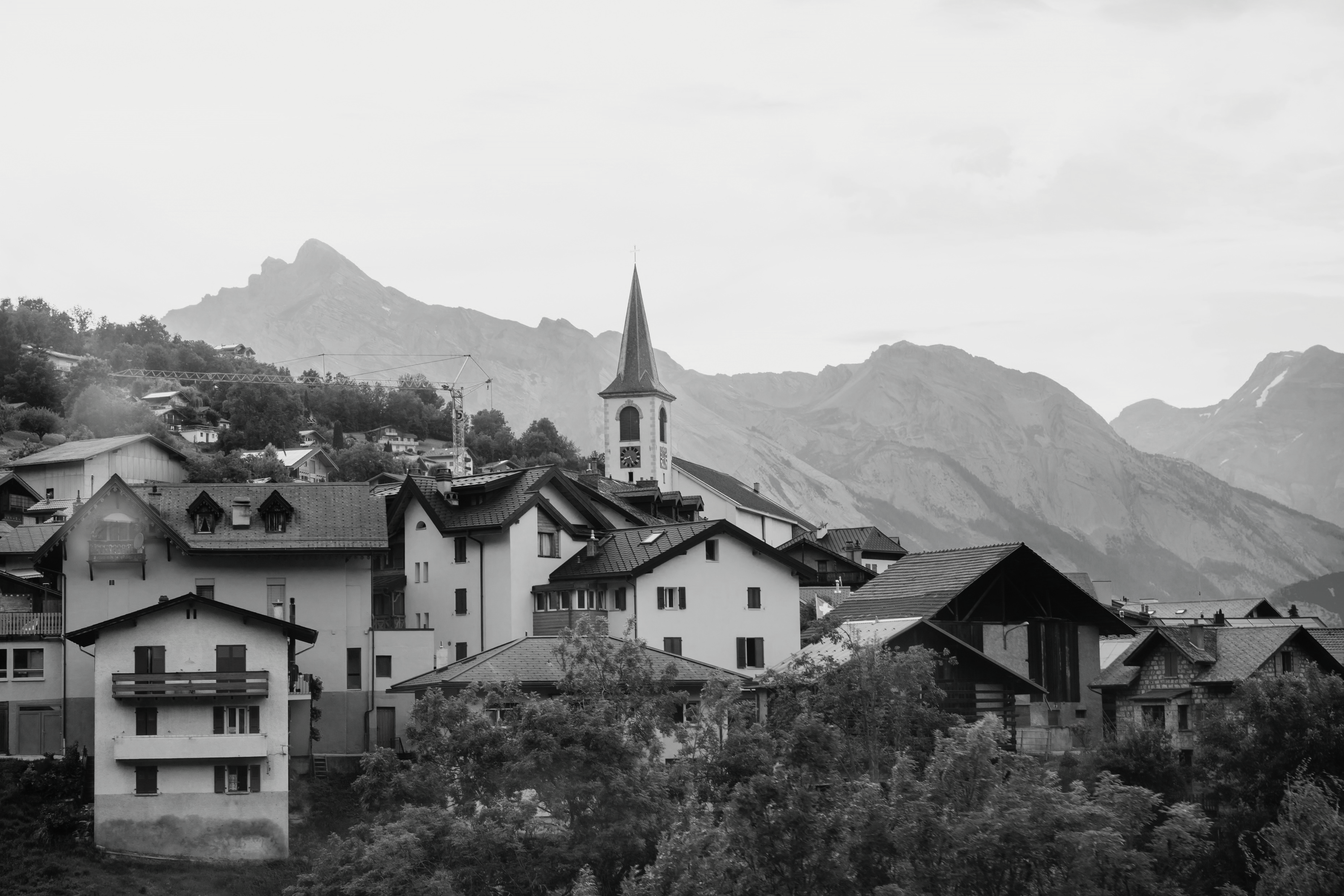 ORDRE DU JOUR
MOT DE BIENVENUE, Yves Balet Commune de Nendaz

LA NOUVELLE LOI SUR L’ÉNERGIE, Célien Bruchez SEFH

LES ÉTAPES D’UNE RÉNOVATION, Mathieu Gasser GENEDIS

QUESTIONS ET ÉCHANGES

VERRE DE L’AMITIÉ ET APÉRITIF
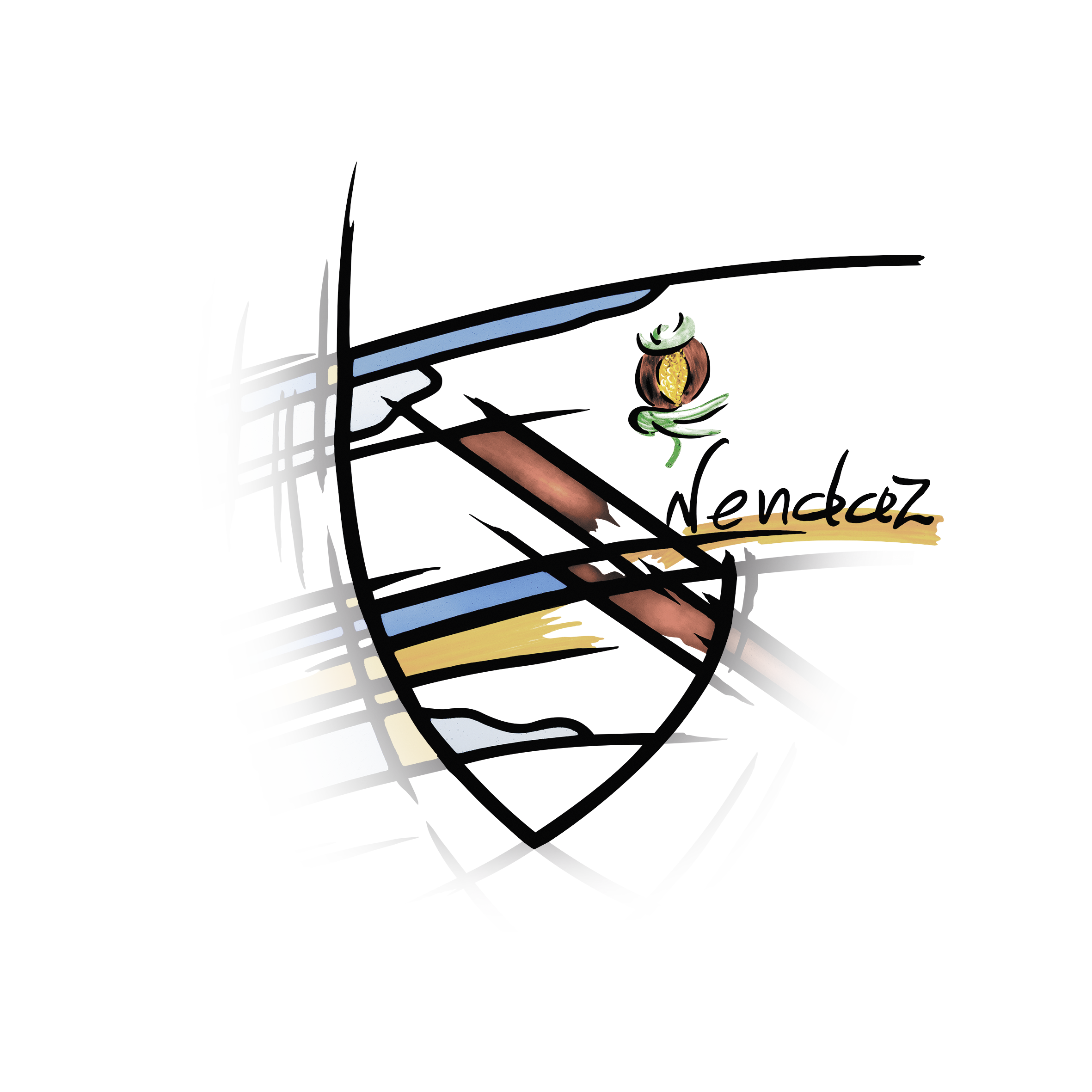 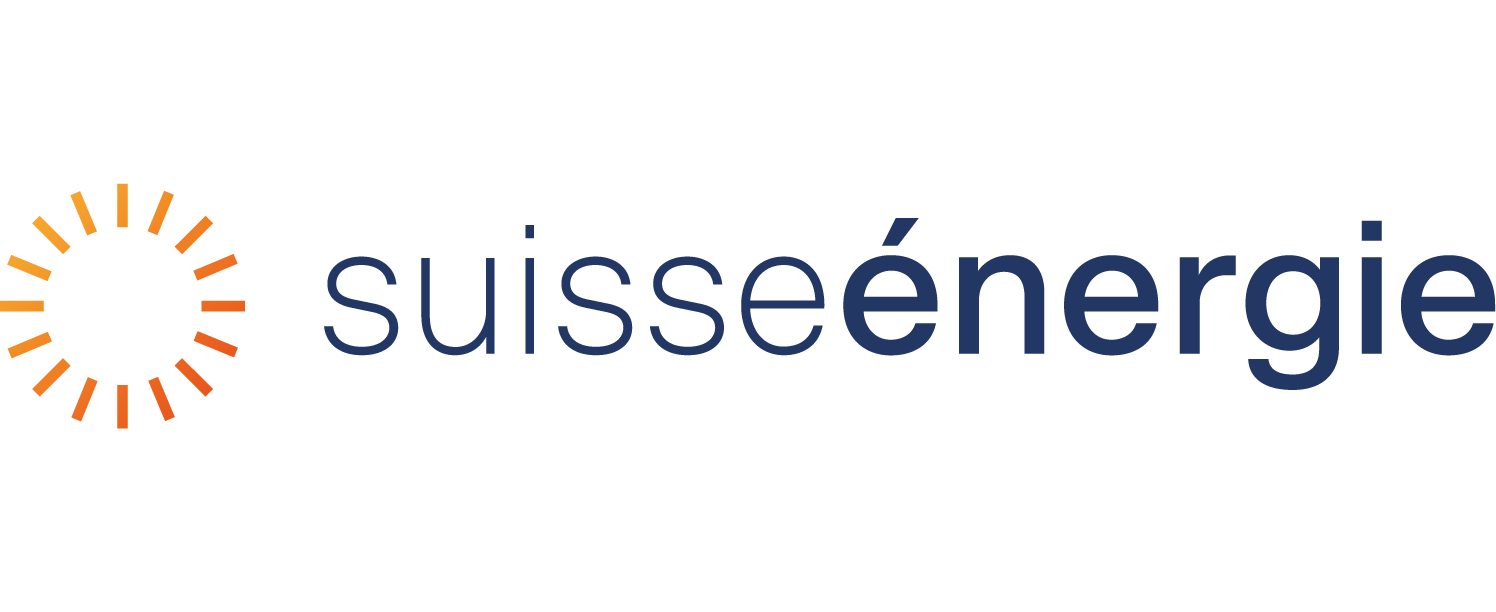 Journée de la rénovation à NendazInformation sur la nouvelle loi sur l’énergie
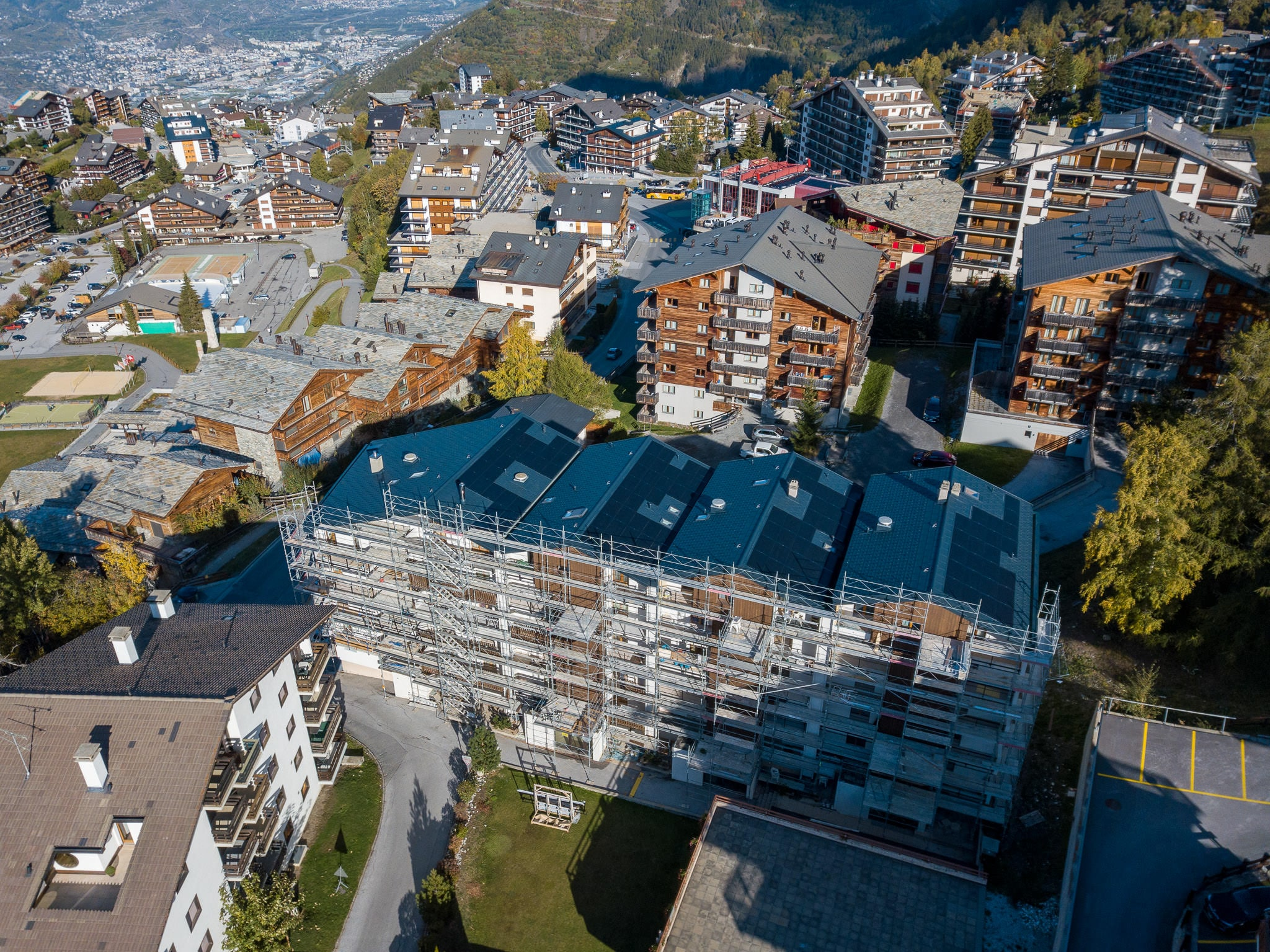 Service de l’énergie et des forces hydrauliques 
Célien Bruchez – Collaborateur scientifique
Nendaz, le 1 avril 2025
Préambule
Merci à la commune de Nendaz et GENEDIS de nous donner l’opportunité de ces échanges !
C’est un exercice toujours un peu compliqué lorsqu’il s’agit de nouvelles exigences… 
Dans les faits :  
la nouveauté génère une période d’adaptation ;
on a vu ailleurs en CH que tout a bien fonctionné ;
chacun doit trouver un chemin…
Ensemble, dessinons ce chemin !
Journée de la rénovation à Nendaz -  Nouvelle loi cantonale sur l’énergie
5
Constats : situation actuelle de l’approvisionnement du pays
Source : OFEN
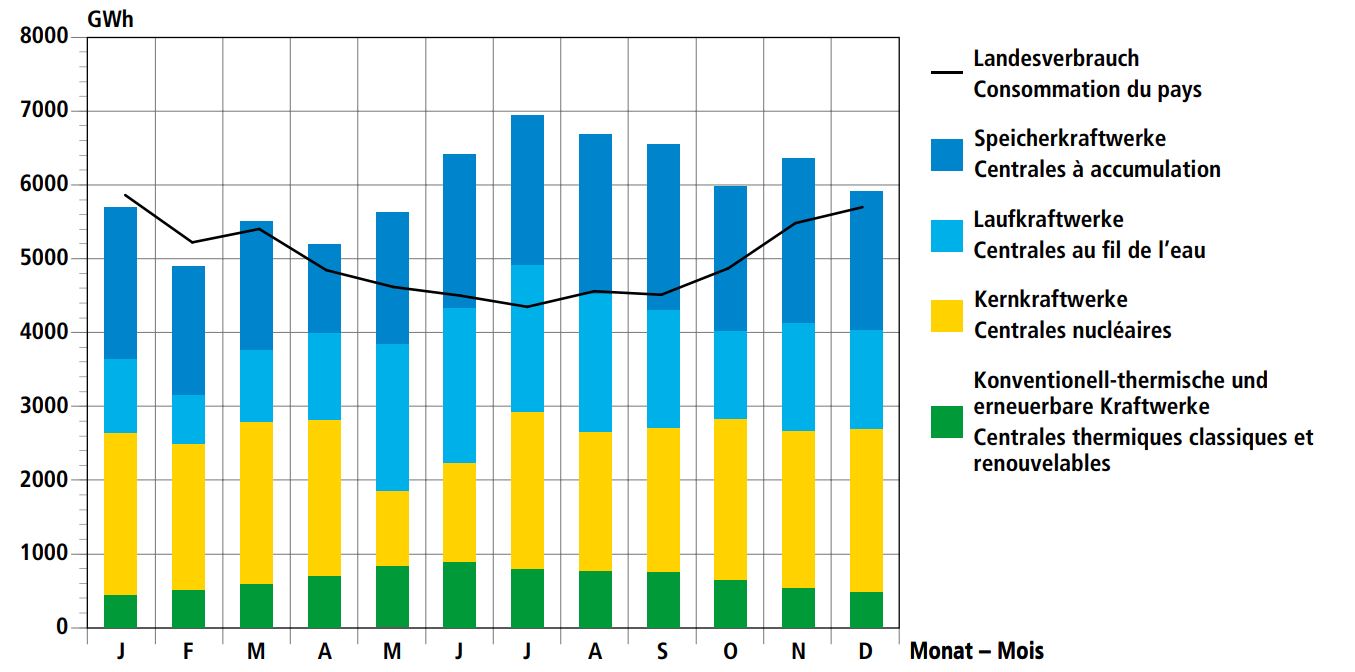 2 mois en 2023...
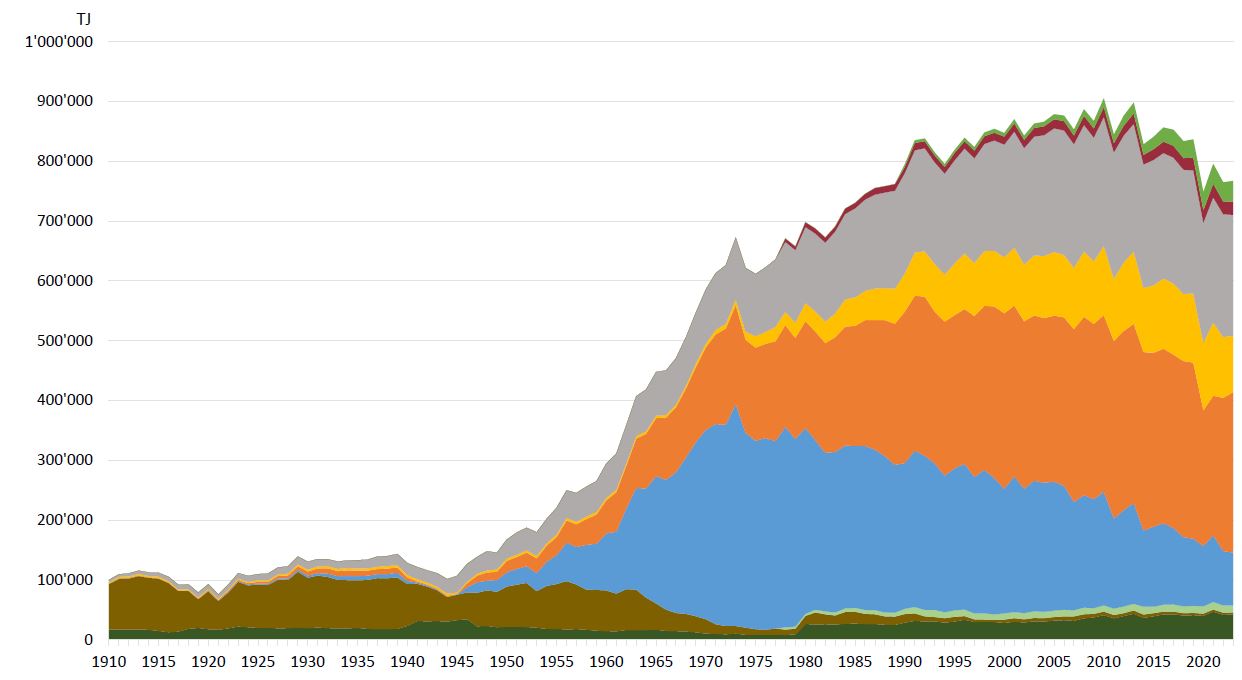 dont 71.2% d’énergie
non renouvelable
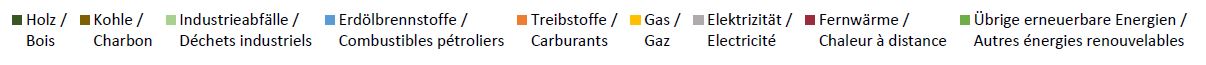 Dépendance aux importations d’énergies fossiles !
Dépendance aux importations d’électricité !
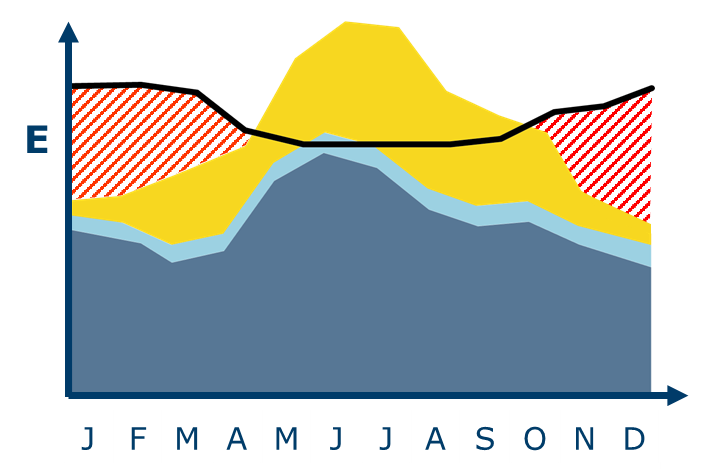 Besoins et offre en électricité en 2050 ?
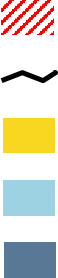 Journée de la rénovation à Nendaz -  Nouvelle loi cantonale sur l’énergie
6
Objectifs de politique énergétiques
Stratégie énergétique 2050 
loi sur l’énergie adoptée en mai 2017
Les Perspectives énergétiques 2050+ sont compatibles avec un Suisse neutre pour le climat
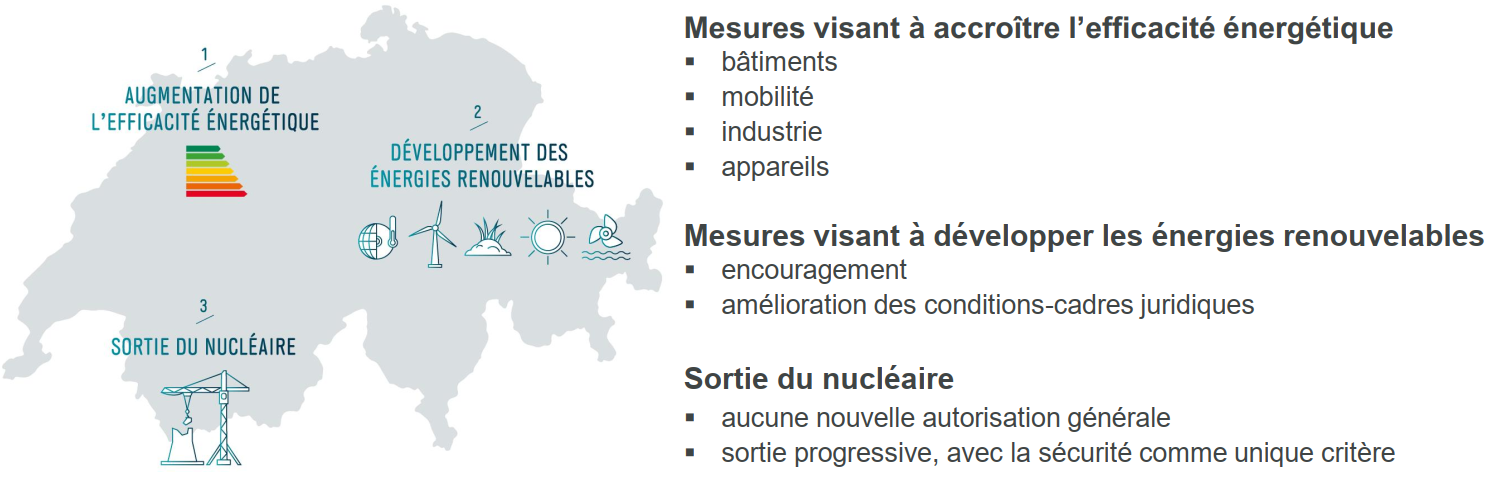 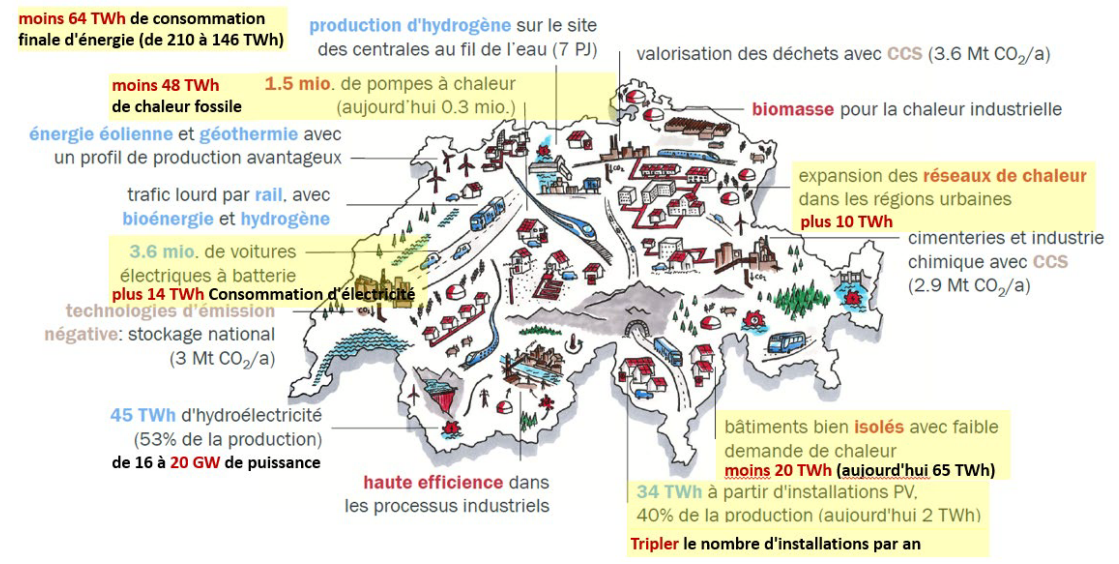 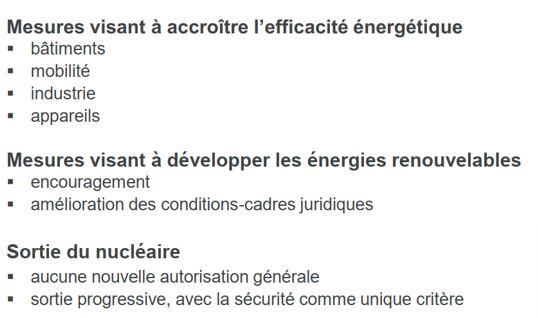 Sources : OFEN et EnDK
Journée de la rénovation à Nendaz -  Nouvelle loi cantonale sur l’énergie
7
Le Valais veut contribuer aux objectifs (100% renouvelable et indigène en 2060)
Source : Vision 2060 – SEFH
Journée de la rénovation à Nendaz -  Nouvelle loi cantonale sur l’énergie
8
Les enjeux énergétiques du parc immobilier valaisan
Les enjeux énergétiques du parc immobilier valaisan
Sources : RegBL 20240409, PB-VS 2024, SEFH 2024
Journée de la rénovation à Nendaz -  Nouvelle loi cantonale sur l’énergie
9
Contexte politique de la nouvelle législation
Adoption de la loi fédérale sur l’énergie
Mai 2017

Préparation nouvelle législation cantonale
Stratégie énergétique cantonale 2019
Consultation été 2021
1ère lecture au Grand Conseil – février 2023
2ème lecture au Grand Conseil – septembre 2023
Ordonnance au Grand Conseil – juin 2024
Entrée en vigueur – 1er janvier 2025

LcEne, OcEne, aides à l’application, FAQ
Journée de la rénovation à Nendaz -  Nouvelle loi cantonale sur l’énergie
10
Nouvelle législation cantonale sur l’énergie : ce qui a changé ?
* Avec exemptions et cas particuliers
Nouvelle exigence
Journée de la rénovation à Nendaz -  Nouvelle loi cantonale sur l’énergie
11
[Speaker Notes: Exigences couverture ensemble des besoins = art.35 LcEne/art.61 OcEne : Minergie-P, Minergie-A et CECB A-A ou alors Minergie-Quartier]
Nouvelle législation cantonale sur l’énergie : ce qui a changé ?
* Avec exemptions et cas particuliers
Nouvelle exigence
Journée de la rénovation à Nendaz -  Nouvelle loi cantonale sur l’énergie
12
Dispositions nouvelles – Nouveaux bâtiments
Interdiction des énergies fossiles (gaz et mazout)

Production de chaleur renouvelable
PAC, bois, CAD

Calcul d’un indice pondéré ou solutions standards

Production propre d’électricité : pour chaque nouveau bâtiment et pour couvrir les besoins de rafraîchissement
p.ex. 	petit immeuble 4 appartements, SRE 480 m2  48 m2 PV
	maison d’habitation, SRE 150 m2  15 m2 PV
Journée de la rénovation à Nendaz -  Nouvelle loi cantonale sur l’énergie
13
[Speaker Notes: Exigences couverture ensemble des besoins = art.35 LcEne/art.61 OcEne : Minergie-P, Minergie-A et CECB A-A ou alors Minergie-Quartier]
Dispositions nouvelles – Bâtiments existants
Remplacement mazout ou gaz  renouvelable ou réduction de 20%

Pour habitations occupées de manière intermittente  commande à distance du chauffage mazout ou gaz lors du remplacement ou dans un délai de 10 ans

Remplacement chauffages et chauffe-eau électriques centralisés dans les 15 ans 

Production d’électricité ou de chaleur lors de la dépose de la couverture d’une toiture ou installation de rafraîchissement
Journée de la rénovation à Nendaz -  Nouvelle loi cantonale sur l’énergie
14
[Speaker Notes: voir les solutions standards proposées ;
fossile autorisé si réduction de 20% des besoins de chaleur C + ECS ;
dérogation si la classe D du CECB (performance globale) est atteinte.
Le rempl. d’une chaudière fossile par une chaudière fossile dans des unités d’habitation occupées de manière intermittente, est soumis à la réduction des besoins de chaleur. Ces objets doivent être équipés d’une commande à distance du chauffage dans un délai de 10 ans.
sauf exemptions :  p.ex. CECB C échelle globale ou pour des bâtiments occupés uniquement pendant l’été, par exemple des bâtiments d’alpages]
Rénovation d’envergure des chauffages électriques décentralisés
(*Liste non exhaustive*)
Journée de la rénovation à Nendaz -  Nouvelle loi cantonale sur l’énergie
15
Remplacement d’un producteur de chaleur
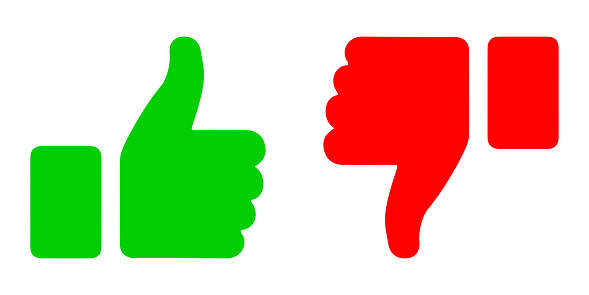 Autorisé
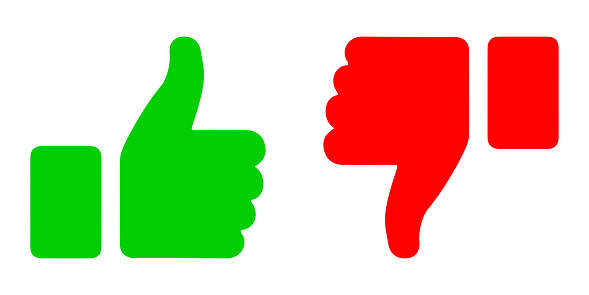 Interdit
Le remplacement d’une installation existante par une production renouvelable est toujours possible
Journée de la rénovation à Nendaz -  Nouvelle loi cantonale sur l’énergie
16
Solutions standards pour tous les remplacements de
production chaleur (mazout, gaz, électrique, PAC, CAD, bois)
SS2 CAD ≥75% renouvelable
SS5 PAC sol/eau, eau-eau ou air-eau
SS6 Chauffage à bois
SS13 Combustibles renouvelables sous forme de gaz ou de liquides
Mesures à mettre en œuvre lors du remplacement du chauffage !
Journée de la rénovation à Nendaz -  Nouvelle loi cantonale sur l’énergie
17
Solutions standards applicables uniquement lors du
remplacement d’une production de chaleur à mazout ou à gaz
SS1 Solaire thermique 7% de la SRE (Ch. + ECS)
SS3 Chauffe-eau PAC (Ch. + ECS) + PV (5 Wc par m2 de SRE) 
SS4 Chauffage bivalent (< 50% de fossile)
Mesures à mettre en œuvre lors du remplacement du chauffage !
Journée de la rénovation à Nendaz -  Nouvelle loi cantonale sur l’énergie
18
Solutions standards applicables uniquement lors du
remplacement d’une production de chaleur à mazout ou à gaz
2 solutions à combiner : mise en œuvre 3 ans maximum après le remplacement 
SS7 Remplacement des fenêtres
SS8 Isolation de toutes les façades
SS9 Isolation de la toiture
SS10 Solaire thermique 2%
SS11 Ventilation mécanique contrôlée
SS12 Chauffe-eau PAC
Des mesures déjà réalisées peuvent être prises en compte !
Journée de la rénovation à Nendaz -  Nouvelle loi cantonale sur l’énergie
19
Solutions
Facilitateur(trice) de rénovations énergétiques
Conseils sur les avantages d’une rénovation, les démarches, les aspects légaux, les aspects financiers (investissements, subventions, aspects fiscaux, valeur du bien, etc.), les éventuels spécialistes à contacter

Chauffez renouvelable
Conseils sur la mise en place d’un producteur de chaleur renouvelable

CECB : Certificat Energétique Cantonal des Bâtiments
Outil de diagnostic et d’évaluation 

Subventions cantonales et communales
Journée de la rénovation à Nendaz -  Nouvelle loi cantonale sur l’énergie
20
[Speaker Notes: voir les solutions standards proposées ;
fossile autorisé si réduction de 20% des besoins de chaleur C + ECS ;
dérogation si la classe D du CECB (performance globale) est atteinte.
Le rempl. d’une chaudière fossile par une chaudière fossile dans des unités d’habitation occupées de manière intermittente, est soumis à la réduction des besoins de chaleur. Ces objets doivent être équipés d’une commande à distance du chauffage dans un délai de 10 ans.
sauf exemptions :  p.ex. CECB C échelle globale ou pour des bâtiments occupés uniquement pendant l’été, par exemple des bâtiments d’alpages]
Contact
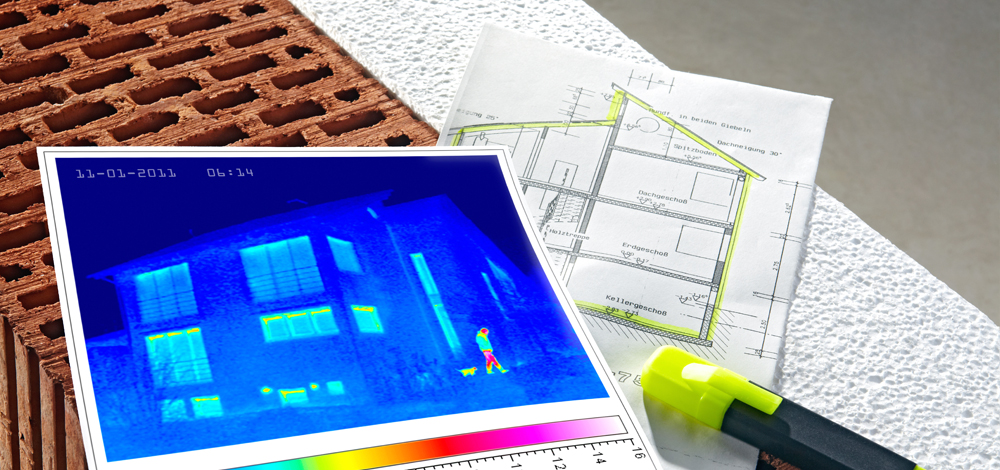 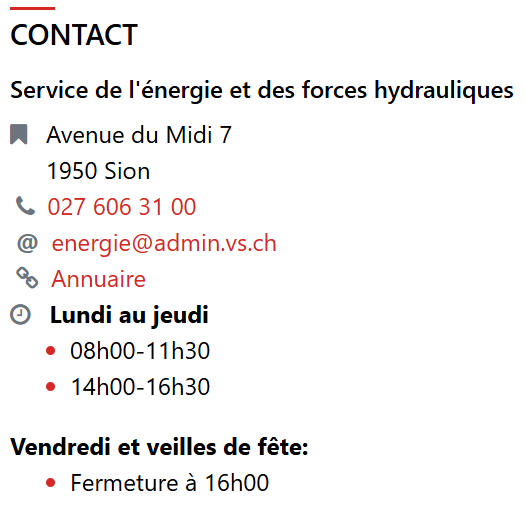 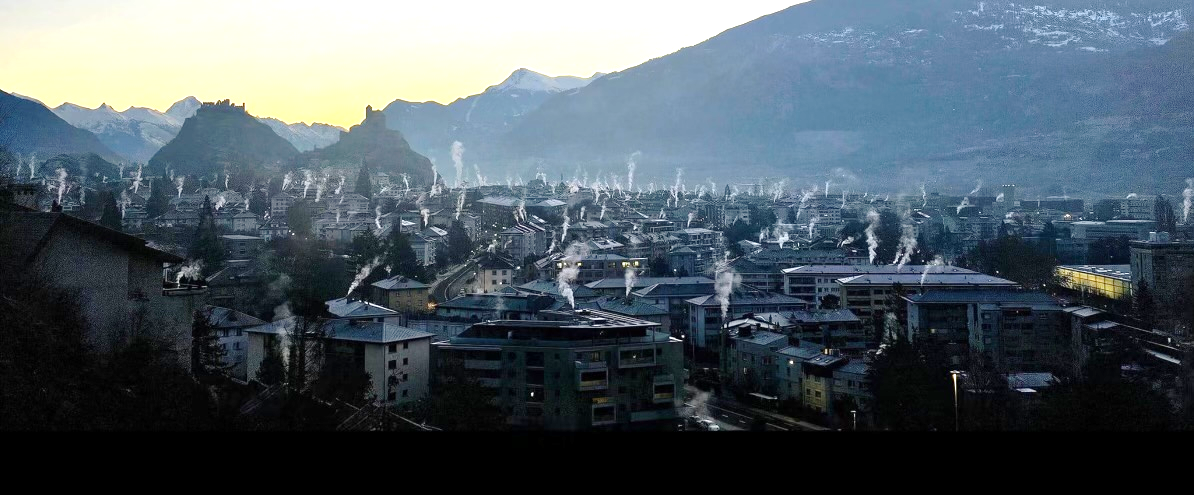 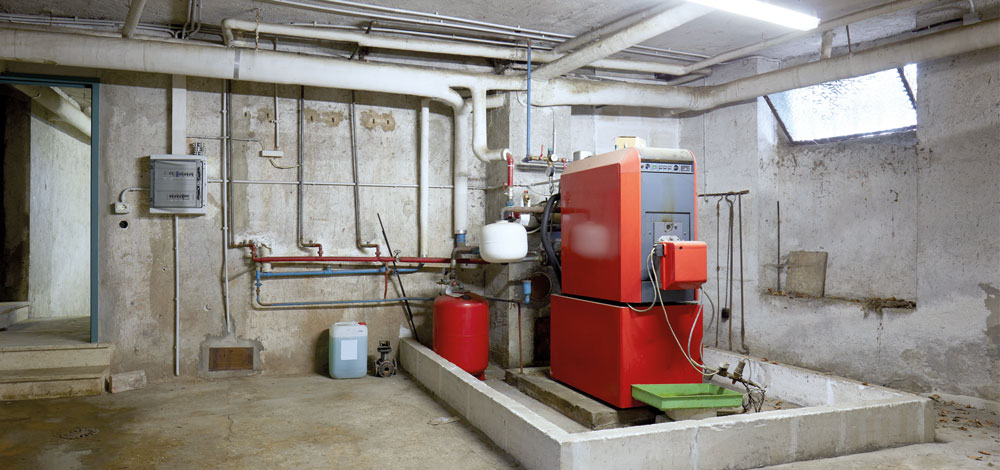 Journée de la rénovation à Nendaz -  Nouvelle loi cantonale sur l’énergie
21
Séance d’informationCommune de NendazPropriétaires
01.04.2025
Mathieu Gasser, responsable efficience énergétique
«On rénove environ 1% des bâtiments par année, alors qu'il faudrait être entre 3 et 4% pour réussir à tenir les objectifs de Paris»
						Philippe Ranc, responsable romande GSP



«Nous n’aurons pas assez de bois pour chauffer tout le canton.»
						Joël Fournier, chef du service de l’énergie


«On prévoit dans les prochains 15 ans de réduire d’un tiers la consommation d’énergie finale par habitant.»
						Roberto Schmid, conseiller d’Etat
Planifier une rénovation
Profiter des subventions cantonales
Revaloriser son bien immobilier
Produire sa propre électricité
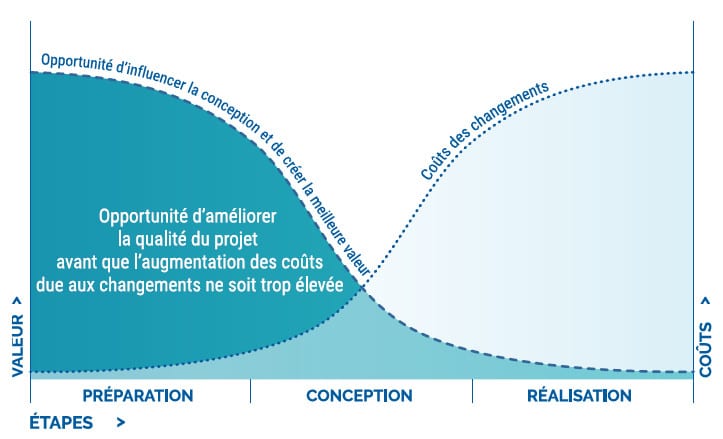 1. Planifier une rénovation
Dans toute rénovation les grandes étapes sont : 
Préparation :
		Audit énergétique 
		Choix des mesures à réaliser
		Sécurisation du financement
Source: Gouvernement du Québec
Séance d’information – Commune de Nendaz
01.04.2025
26
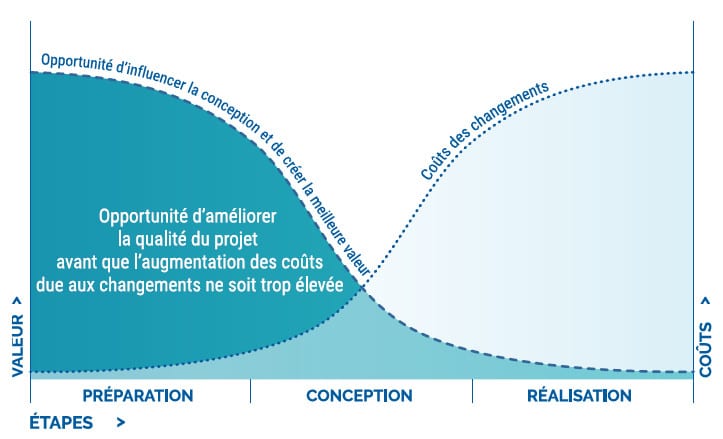 1. Planifier une rénovation
Dans toute rénovation les grandes étapes sont : 
Préparation :
		Audit énergétique 
		Choix des mesures à réaliser
		Sécurisation du financement

			Conception :
					Offres d’entreprises
					Adjudications
					Mise à l’enquête
					Demandes de subventions
Source: Gouvernement du Québec
Séance d’information – Commune de Nendaz
01.04.2025
27
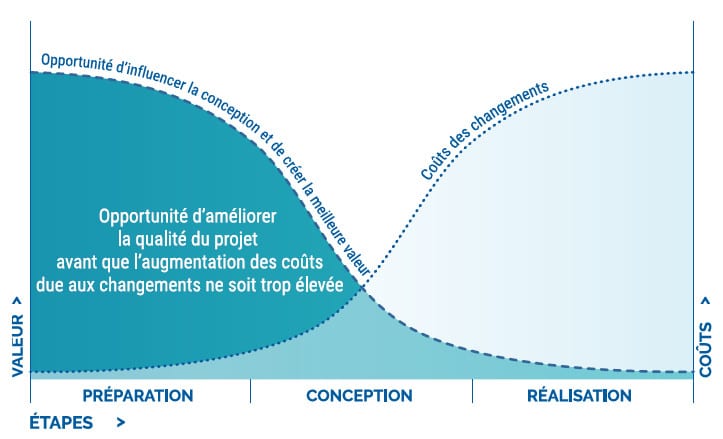 1. Planifier une rénovation
Dans toute rénovation les grandes étapes sont : 
Préparation :
		Audit énergétique 
		Choix des mesures à réaliser
		Sécurisation du financement

			Conception :
					Offres d’entreprises
					Adjudications
					Mise à l’enquête
					Demandes de subventions

						Réalisation :
								Travaux, Mise en service
								Défiscalisation (2 ans)
Source: Gouvernement du Québec
Séance d’information– Commune de Nendaz
01.04.2025
28
2. Profiter des subventions cantonales
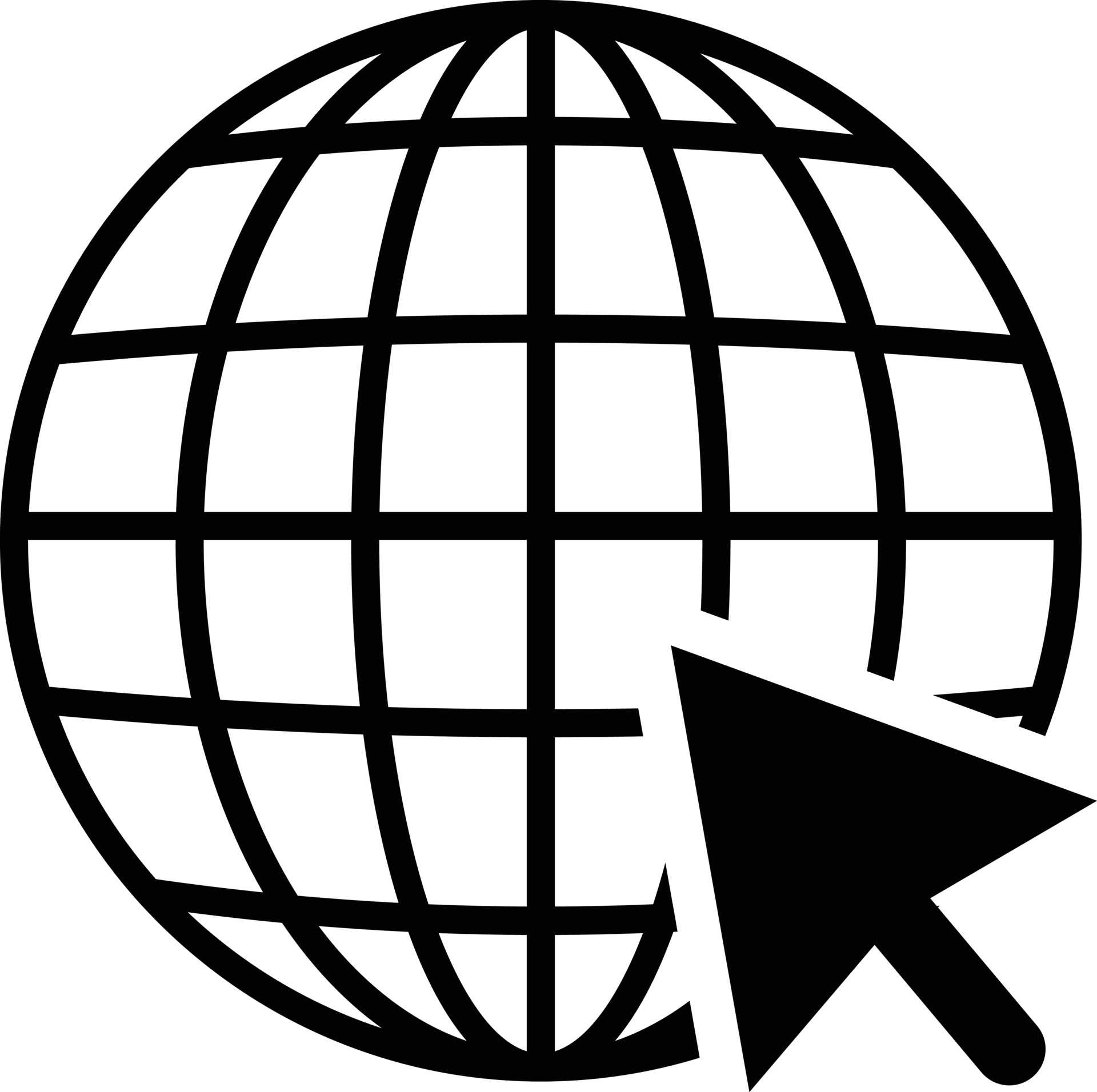 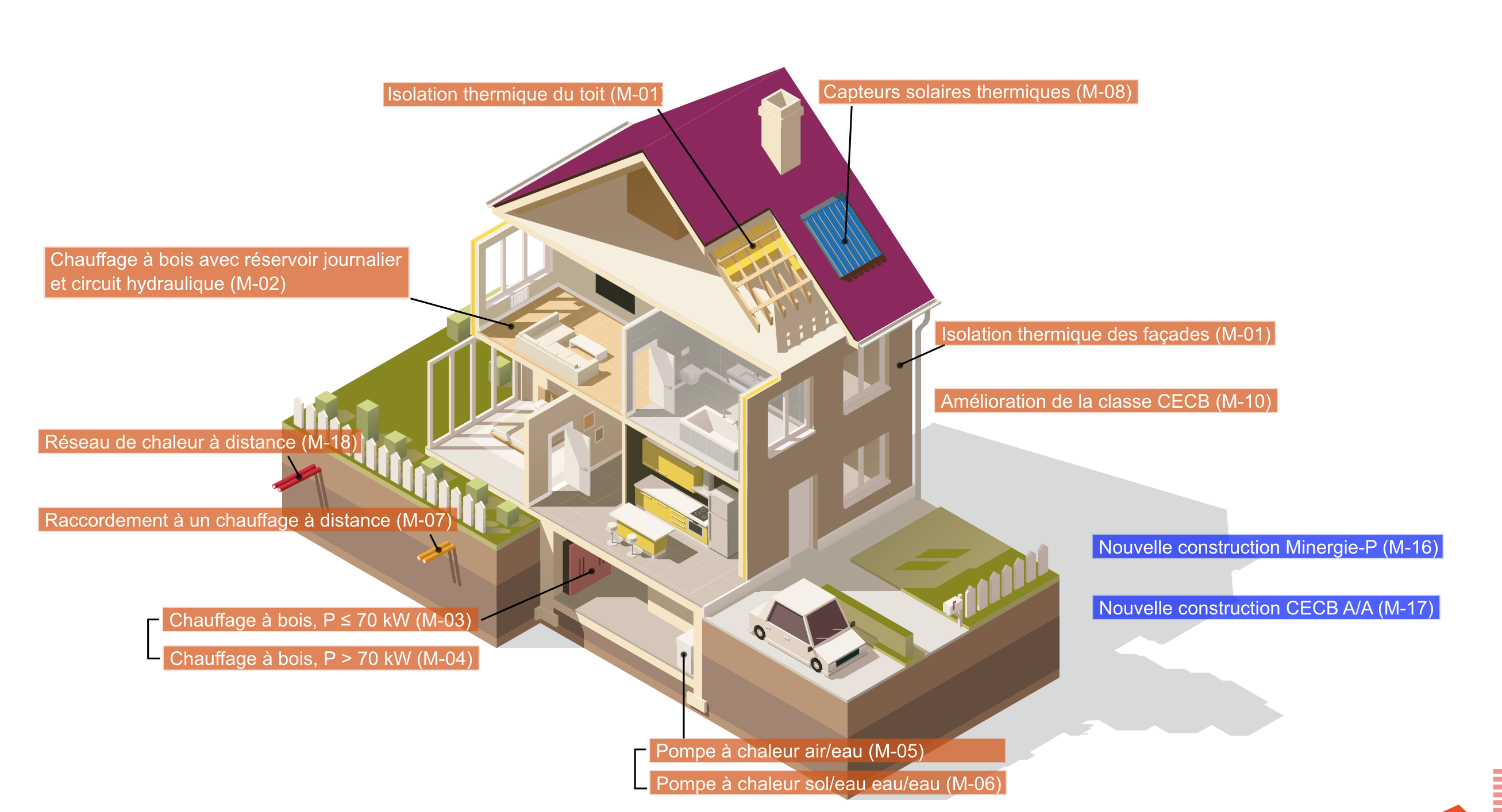 www.leprogrammebatiments.ch
Séance d’information – Commune de Nendaz
01.04.2025
29
2. Profiter des subventions cantonales
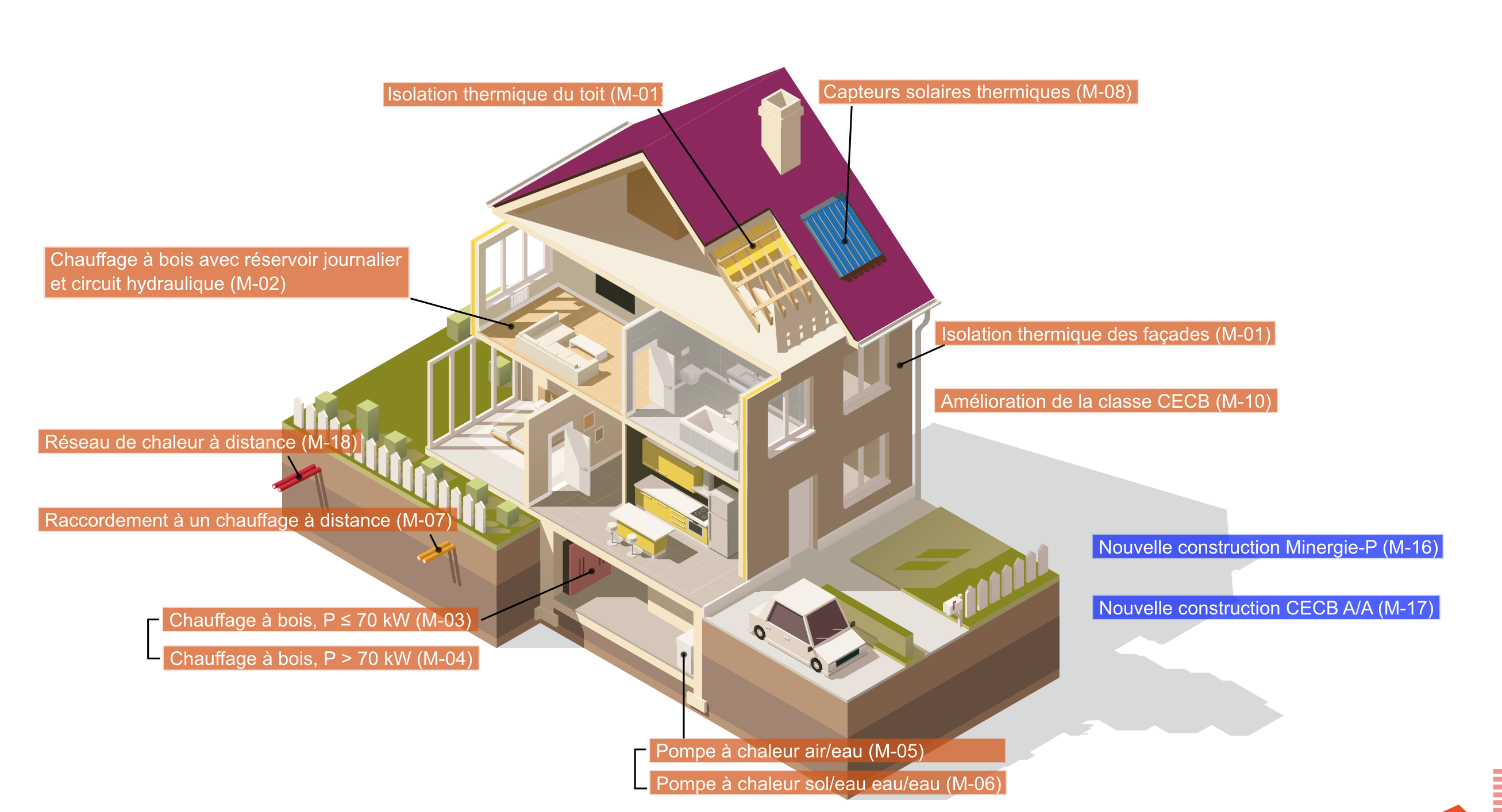 Procédure de demande : 

Choix du programme (à la suite d’un CECB+ par exemple)

	Demande auprès du Canton (avant les travaux !)

		Accusé de réception du Canton
				
			Réalisation des travaux
				
				Clôture de la demande 

					Versement de la subvention
M-01 (isolation thermique) 
Dès 10’000 CHF de subvention (= 145 m2 isolés), CECB+ obligatoire.
M-10 (augmentation de classes CECB)
CECB+ obligatoire
M-05 (installation PAC)
PAC système module nécessaire
Séance d’information – Commune de Nendaz
01.04.2025
30
2. Profiter des subventions cantonales
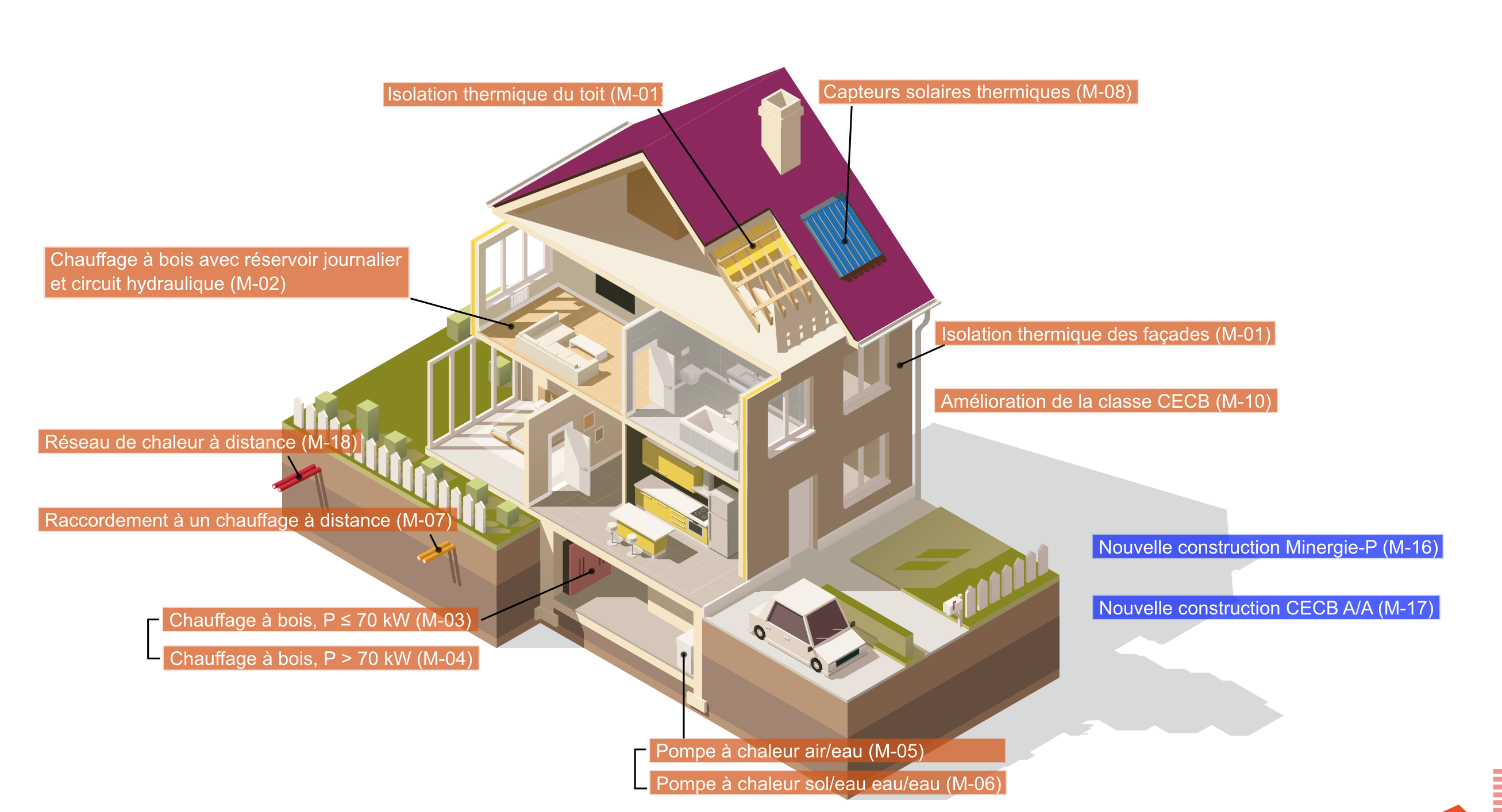 Qui réalise la demande ?
le propriétaire
un bureau technique
un installateur 
	
Validité ?
en principe 24 mois 
possibilité de prolonger 12 mois 

Combien ça coûte ?
dépend de la complexité
env. 1’500 CHF
Procédure de demande : 

Choix du programme (à la suite d’un CECB+ par exemple)

	Demande auprès du Canton (avant les travaux !)

		Accusé de réception du Canton

			Promesse de subvention 
				
				Réalisation des travaux
				
					Clôture de la demande 

						Versement de la su
Séance d’information – Commune de Nendaz
01.04.2025
31
3. Revaloriser son bien immobilier
Exemple : 
Bâtiment construit en 1980, chaudière de 2010, fenêtres remplacées en 2000. Projet d’isolation et d’installation d’une PAC.

Toiture : 		45 ans (90%*)	140’000 CHF**
Isolation façades: 	0 ans (0%*)	120’000 CHF**
Peinture façades : 	45 ans (110%*)	15’000 CHF**
Fenêtres :		25 ans (100%*)	35’000 CHF**
Chauffage : 	15 ans (60%*)	50’000 CHF**

*durée de vie réalisée
** montant d’assainissement total

Montant total : 		360’000 CHF
Maintien de la valeur :	191’000 CHF (53%)
Revalorisation :		169’000 CHF (47%)

Subventions : 		40’000 CHF
Défiscalisation : 		72’000 CHF
Montant net d’investissement : 248’000 CHF
La valeur d’un bien diminue avec le temps !


Durée de vie standard des éléments :
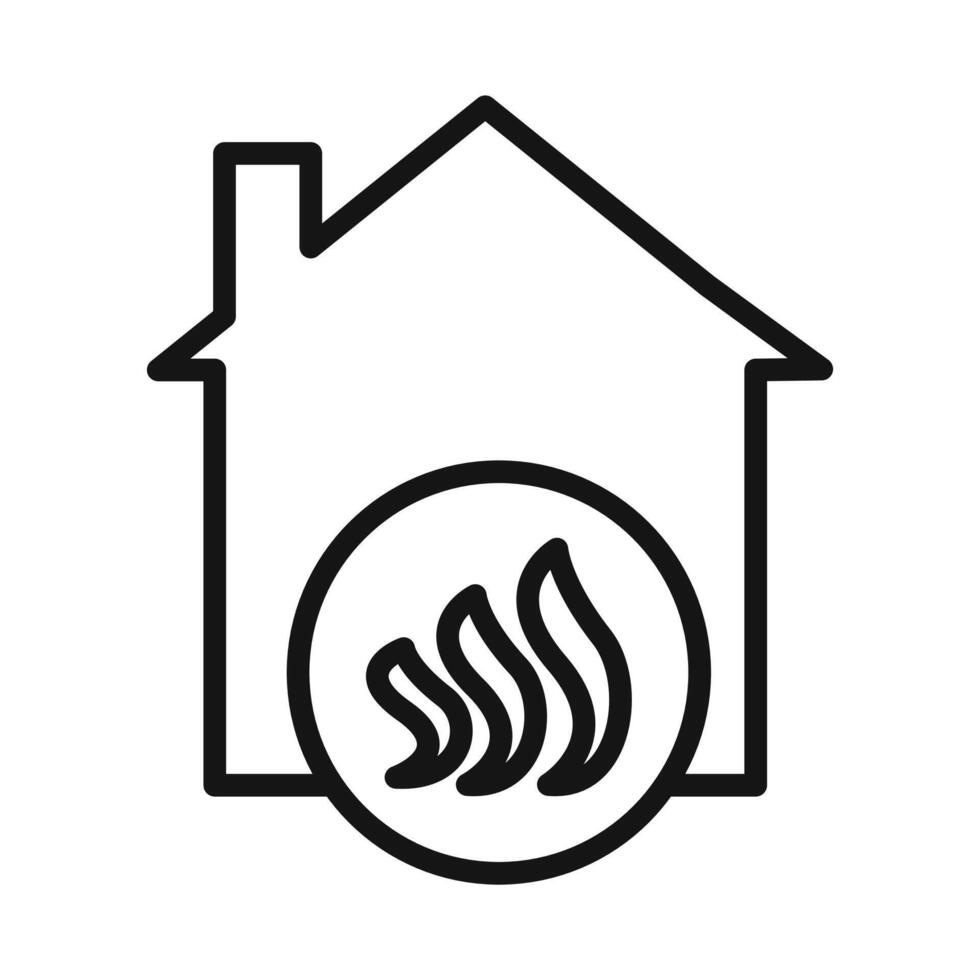 Toiture : 50 ans
Fenêtres : 25 ans
Façades : 40 ans
Chauffage : 25 ans
Séance d’information – Commune de Nendaz
01.04.2025
32
3. Revaloriser son bien immobilier
Exemple : 
Bâtiment construit en 1980, chaudière de 2010, fenêtres remplacées en 2000. Projet d’isolation et d’installation d’une PAC.

Toiture : 		45 ans (90%*)	140’000 CHF**
Isolation façades: 	0 ans (0%*)	120’000 CHF**
Peinture façades : 	45 ans (110%*)	15’000 CHF**
Fenêtres :		25 ans (100%*)	35’000 CHF**
Chauffage : 	15 ans (60%*)	50’000 CHF**

*durée de vie réalisée
** montant d’assainissement total

Montant total : 	360’000 CHF
Maintien de la valeur :	191’000 CHF (53%)
Revalorisation :	169’000 CHF (47%)

Subventions : 	40’000 CHF
Défiscalisation :	72’000 CHF

Montant net d’investissement : 248’000 CHF
La valeur d’un bien diminue avec le temps !


Durée de vie standard des éléments :
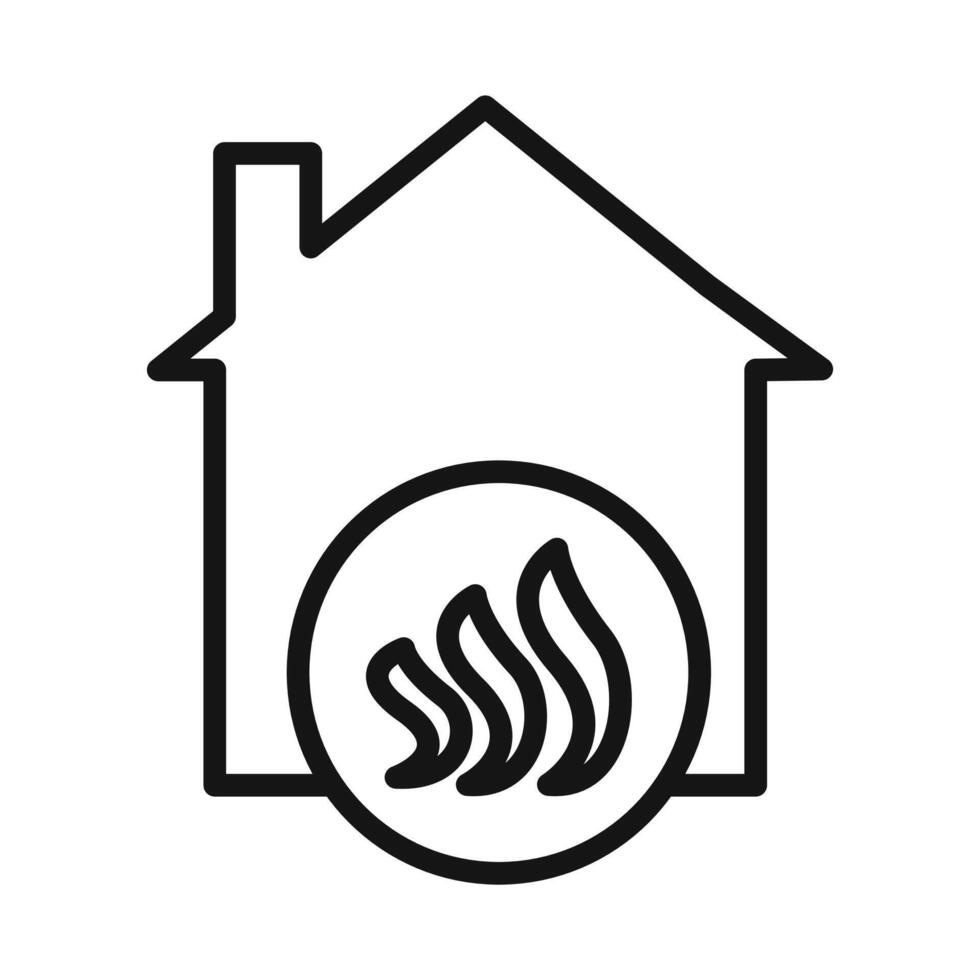 Toiture : 50 ans
Fenêtres : 25 ans
Façades : 40 ans
Chauffage : 25 ans
La diminution des charges n’est pas prise en compte !
Séance d’information – Commune de Nendaz
01.04.2025
33
3. Revaloriser son bien immobilier
Assainir le bâtiment
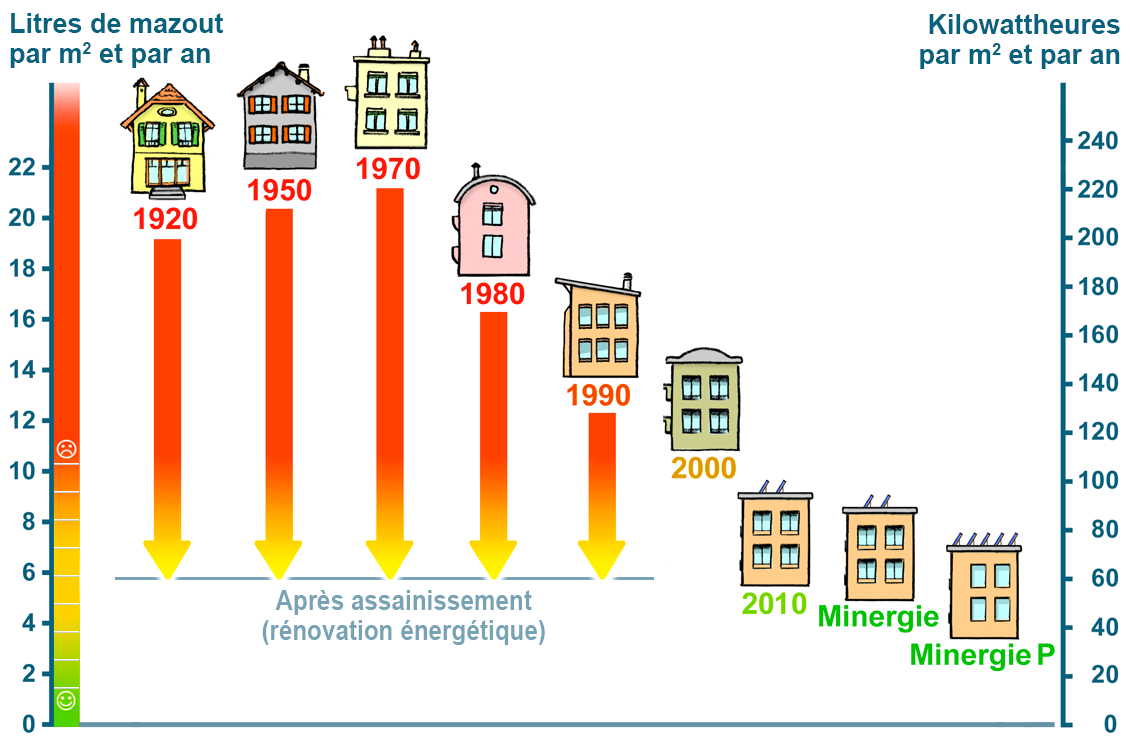 CAD
Bois
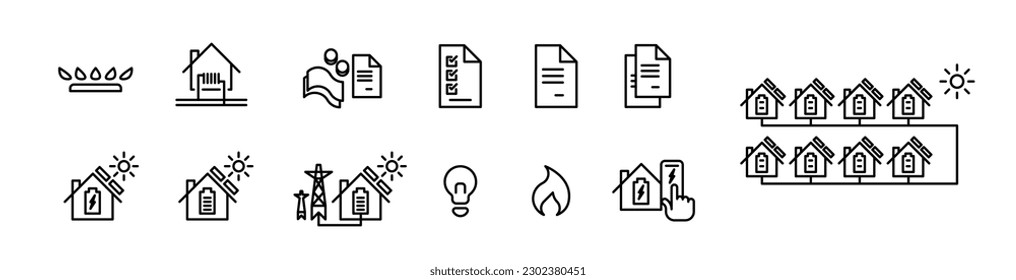 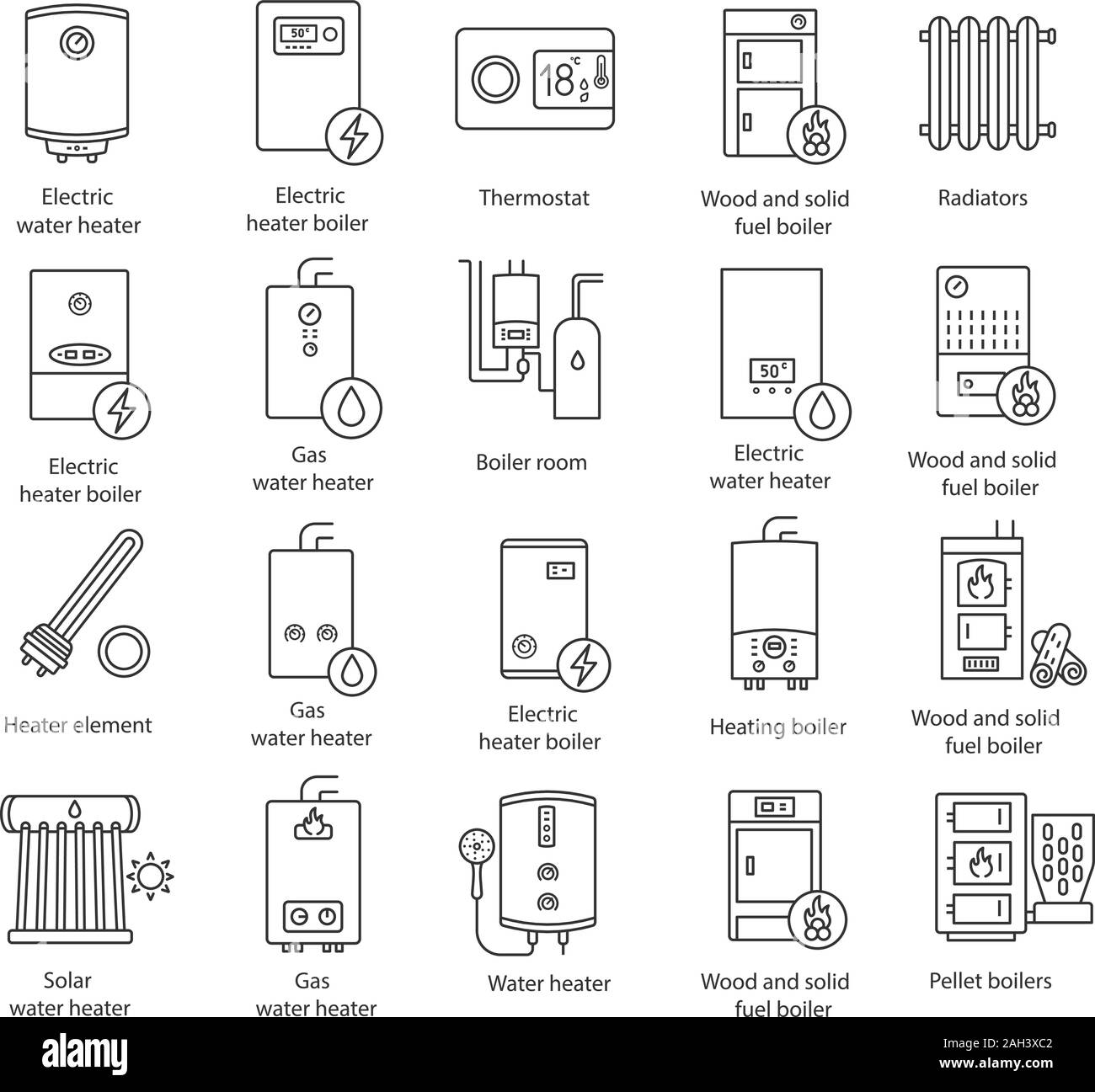 $
Frais liés au chauffage
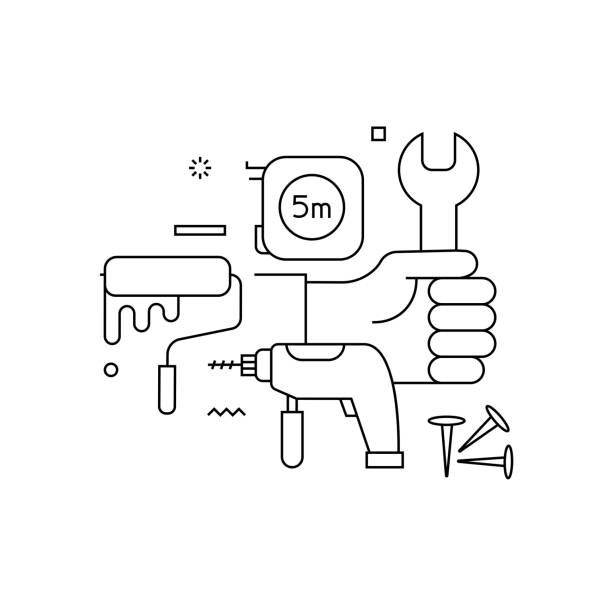 Pompe à chaleur
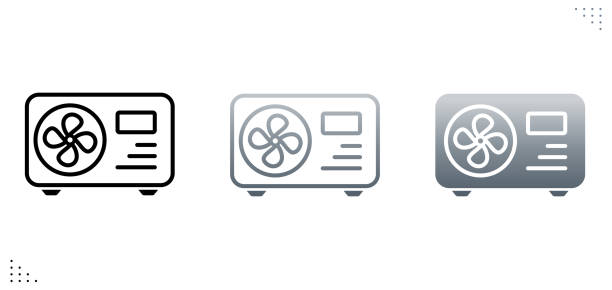 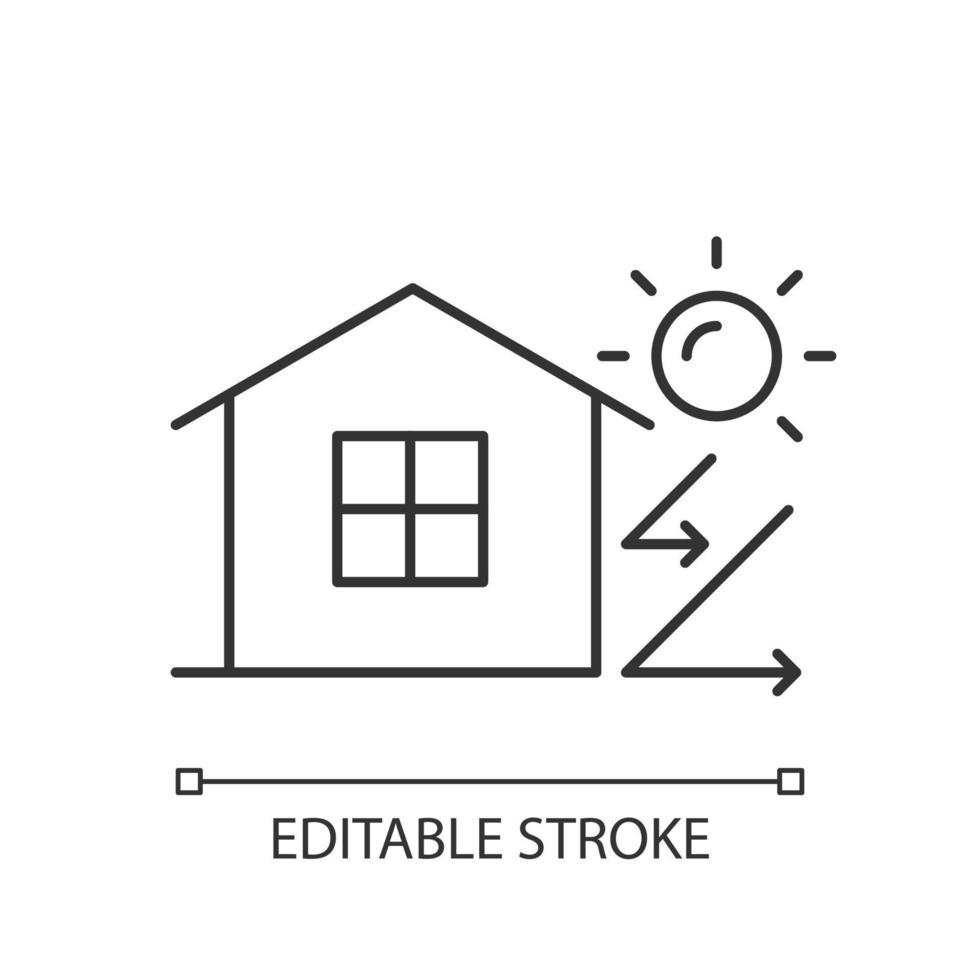 Séance d’information – Commune de Nendaz
01.04.2025
34
3. Revaloriser son bien immobilier
Pourquoi assainir son bâtiment ?

Profiter de faire un entretien nécessaire tout en bénéficiant de conditions fiscales et de subventions intéressantes. 
Diminuer les charges du bâtiment et donc économiser à long terme.
Améliorer le confort de vie.
Pourquoi maintenant ?

Les subventions sont intéressantes. 
Les prix des matières premières sont redescendus. 
Le marché de l’immobilier en croissance.
Quels sont les premiers pas ?

Contacter un spécialiste énergétique pour réaliser un état des lieux.
Amorcer la démarche de rénovation et progresser à son rythme.
Séance d’information – Commune de Nendaz
01.04.2025
35
4. Produire sa propre électricité
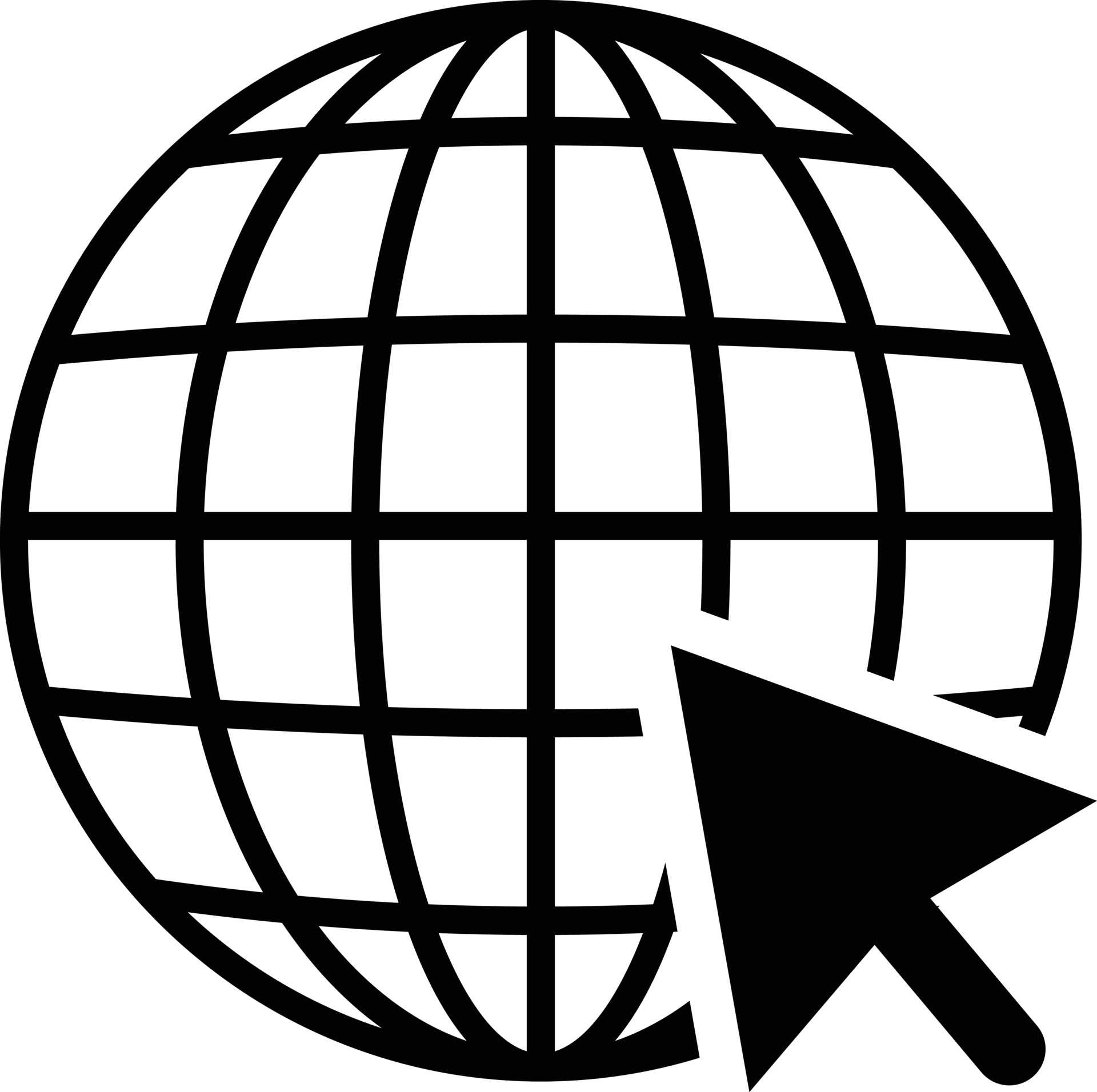 www.toitsolaire.ch
Les panneaux photovoltaïques – quelques faits

Obligation légale : 	si rénovation de la toiture ou installation de refroidissement

Prix de revient : 	~2’400 CHF par kWc (soit env. 5 m2)

Rentabilité : 	dépend de l’autoconsommation et du prix de rachat, environ 15 ans
Séance d’information – Commune de Nendaz
01.04.2025
36
4. Produire sa propre électricité
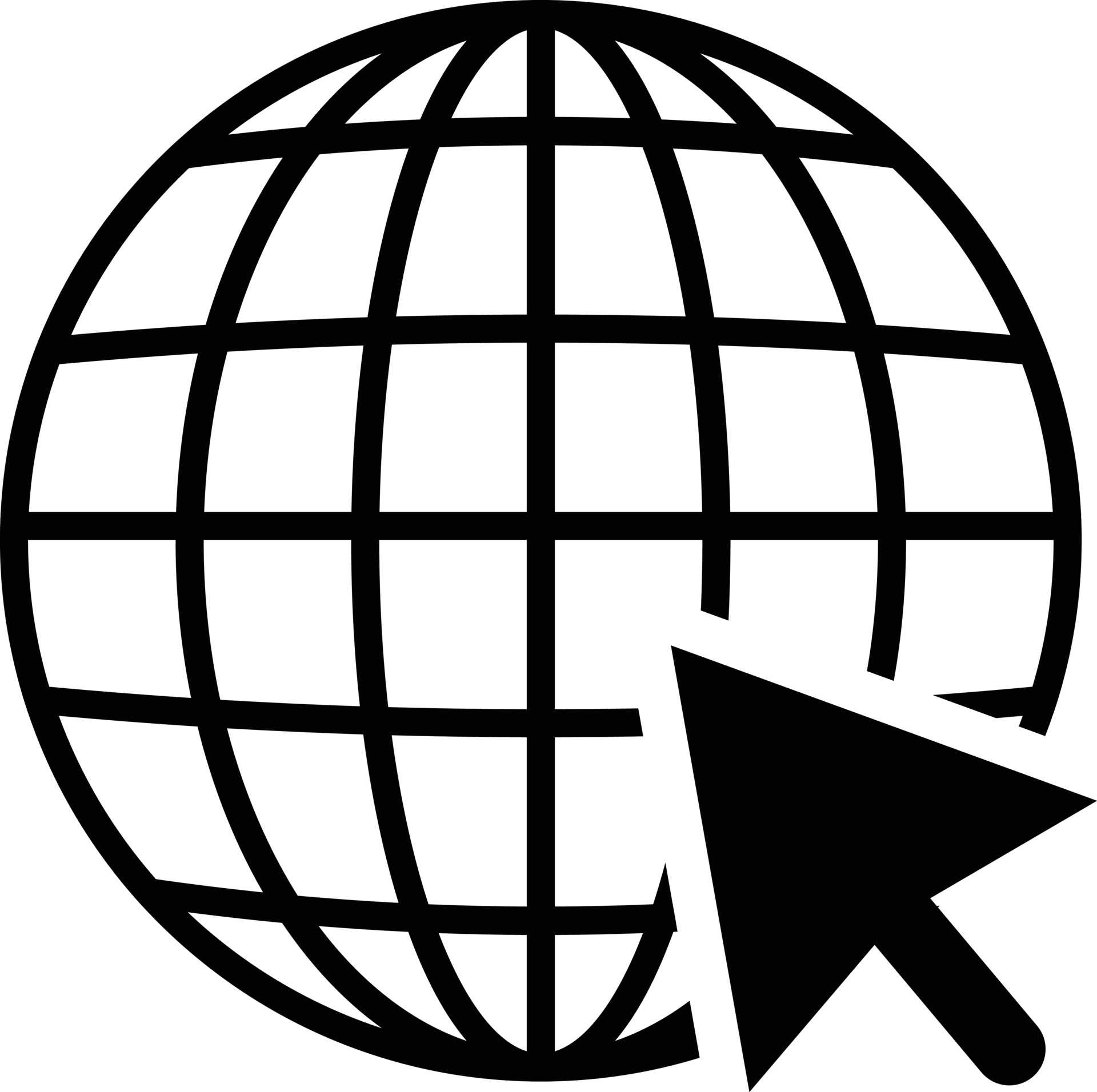 www.toitsolaire.ch
Les panneaux photovoltaïques – quelques faits

Obligation légale : 	si rénovation de la toiture ou installation de refroidissement

Prix de revient : 	~2’400 CHF par kWc (soit env. 5 m2)

Rentabilité : 	dépend de l’autoconsommation et du prix de rachat, environs 15 ans
Optimiser la rentabilité = Maximiser son autoconsommation !

Electromobilité		Regroupement de consommation	Comportement		Batteries
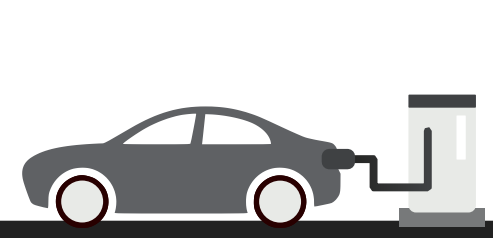 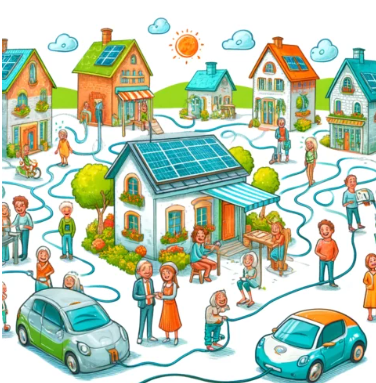 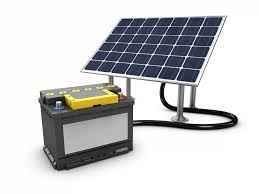 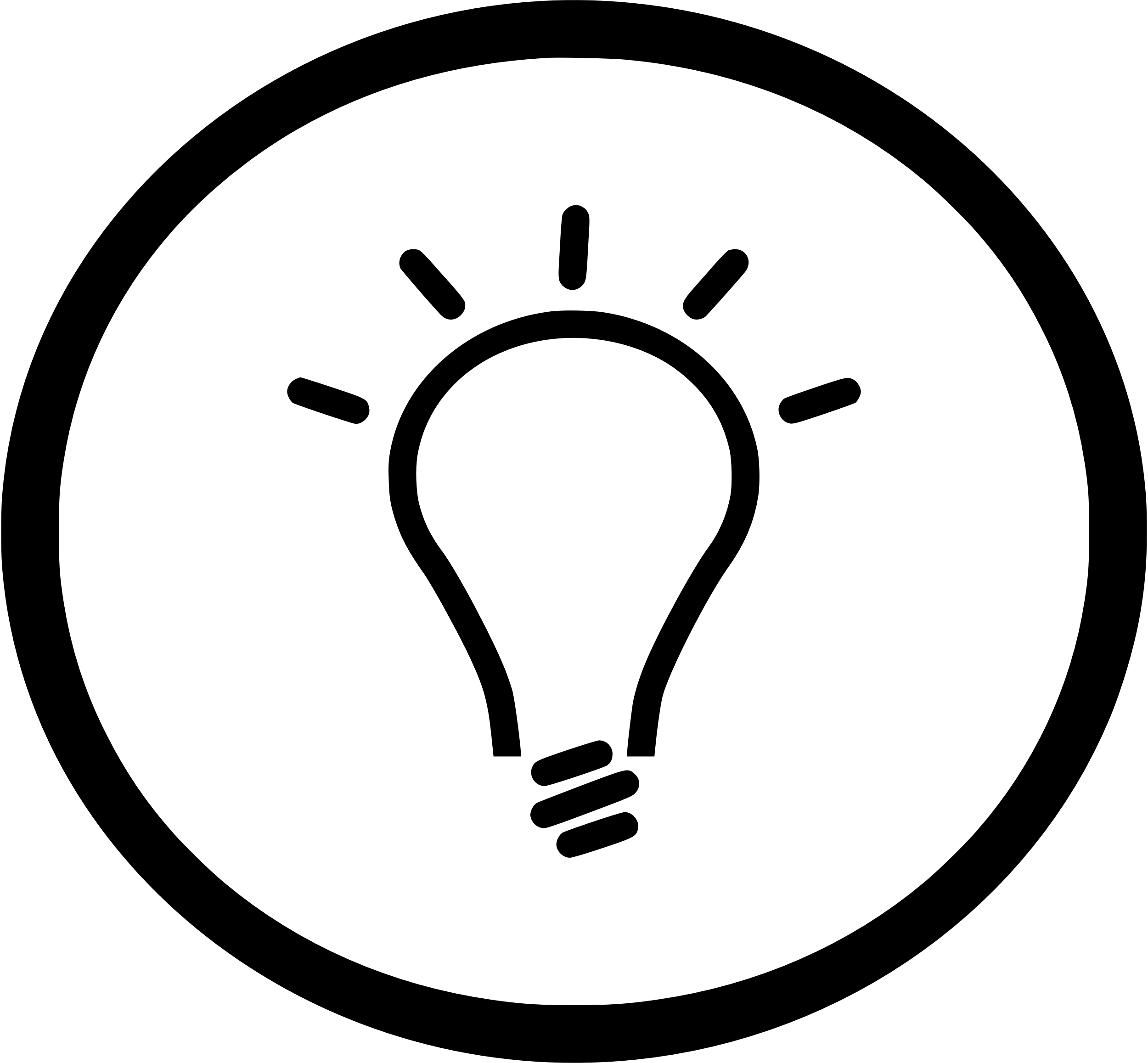 Séance d’information – Commune de Nendaz
01.04.2025
37
4. Produire sa propre électricité
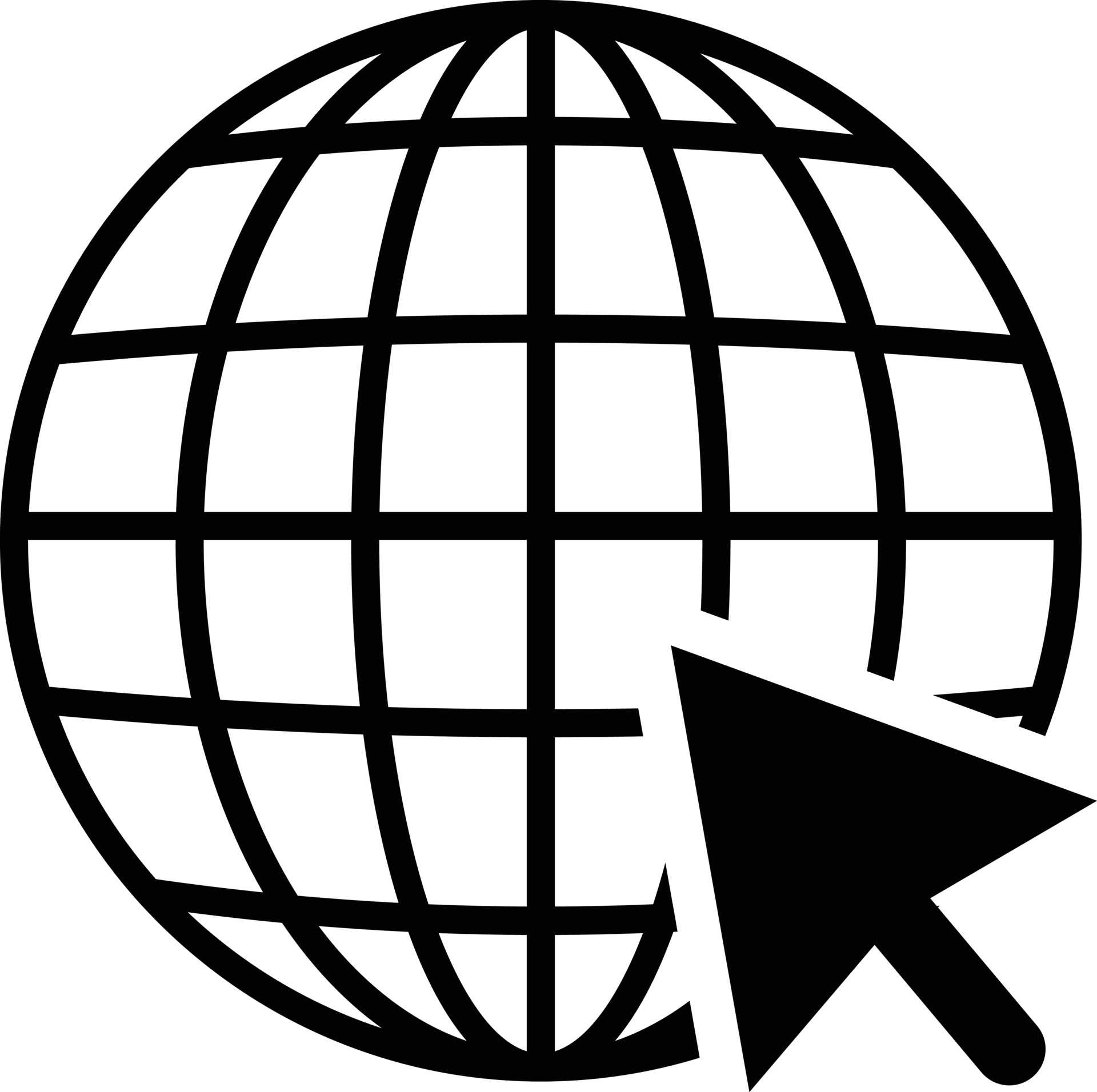 www.toitsolaire.ch
Les moyens de maximiser son autoconsommation :
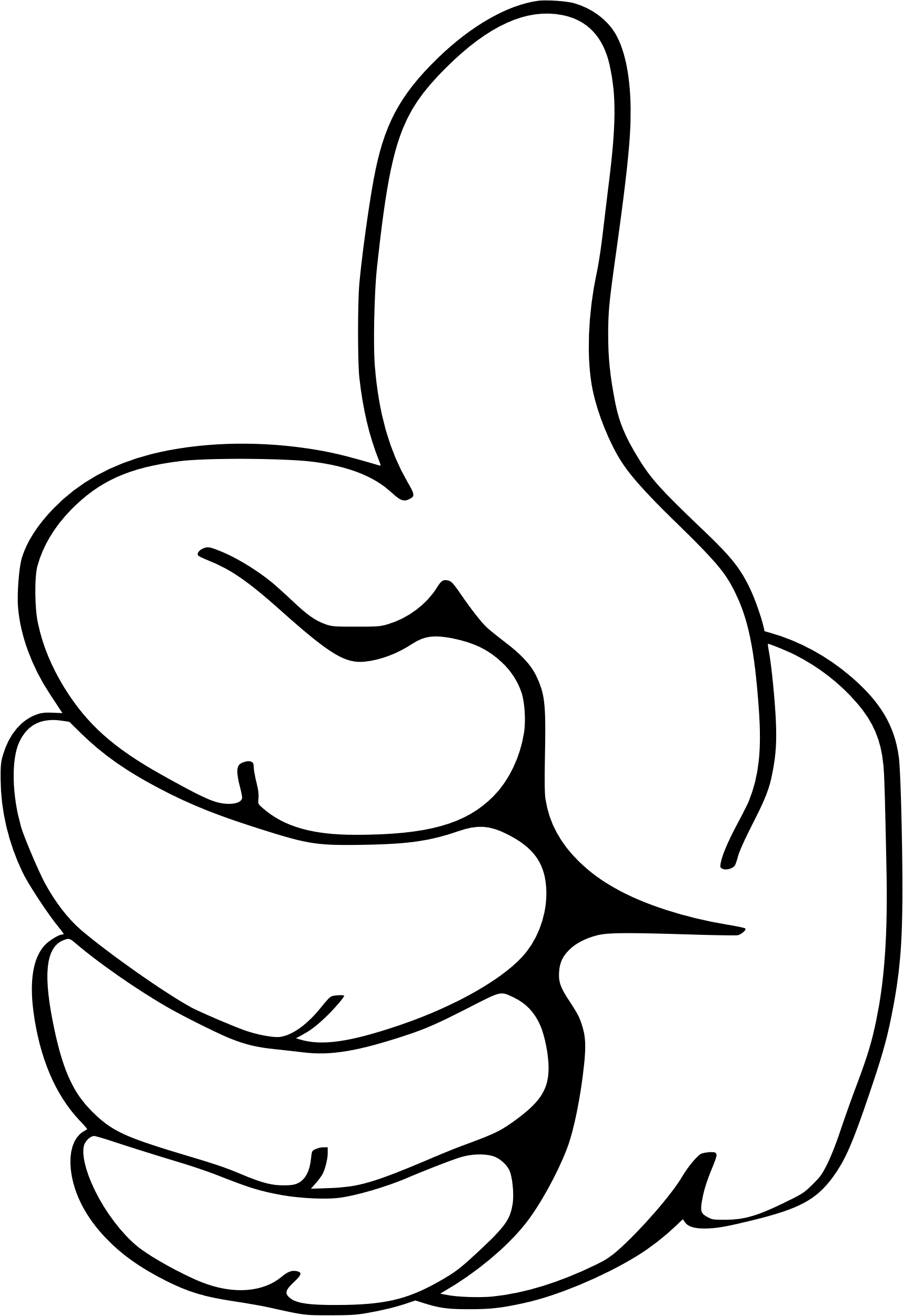 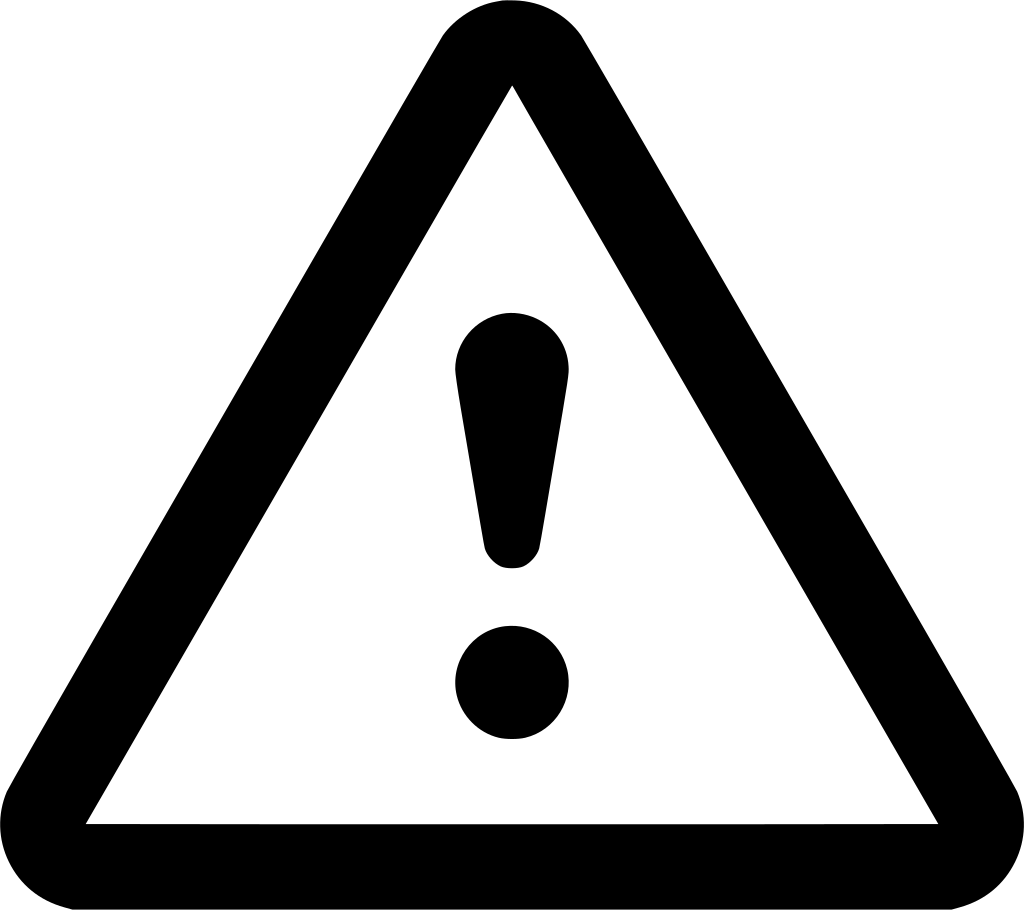 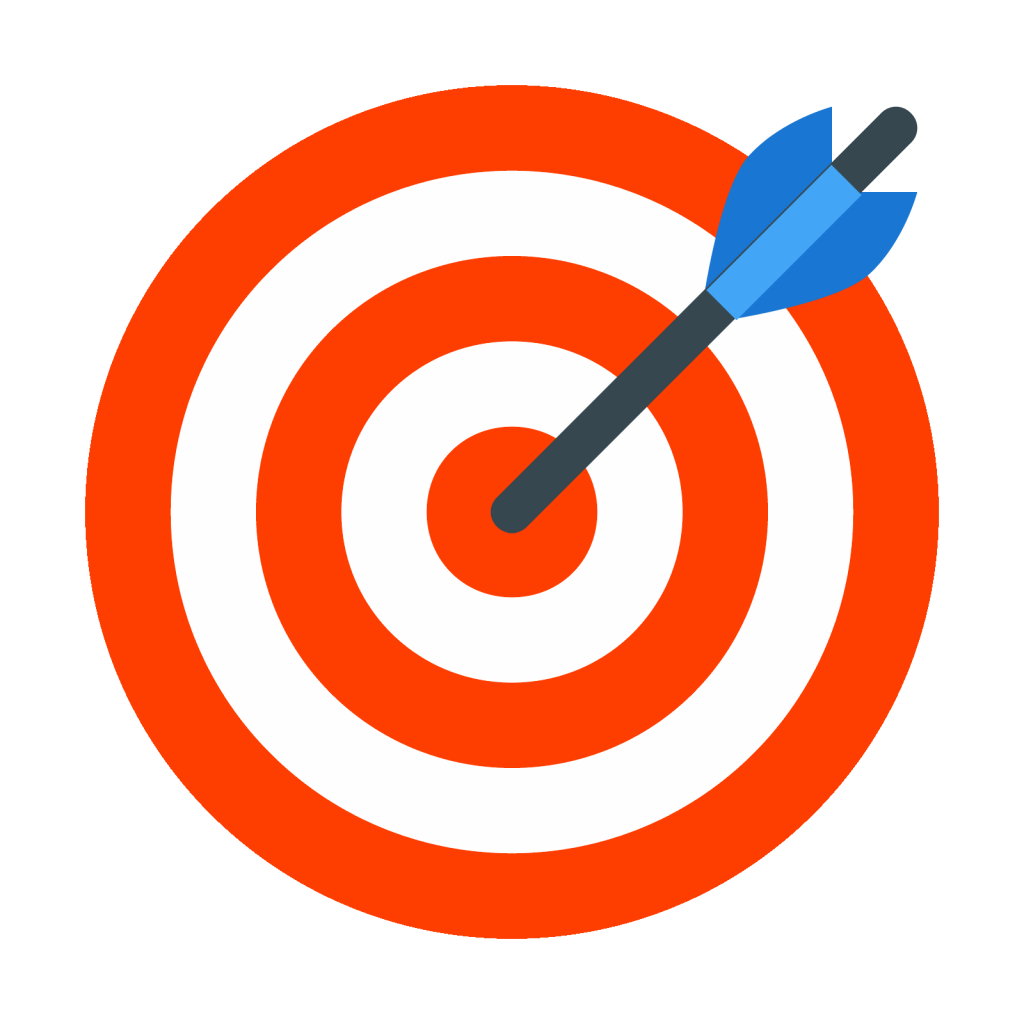 Buts
Avantages
Défis / risques
Entretien véhicule plus faible
Frais de carburant et d’assurances
Autoconsommation en soirée (fin de cycle) ou si travail flexible
Borne de recharge
Autonomie (~300 km)
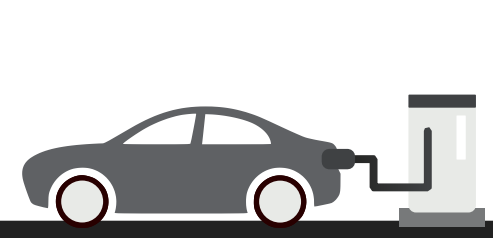 Electromobilité
Dépendance au comportement d’autrui
Charge administrative
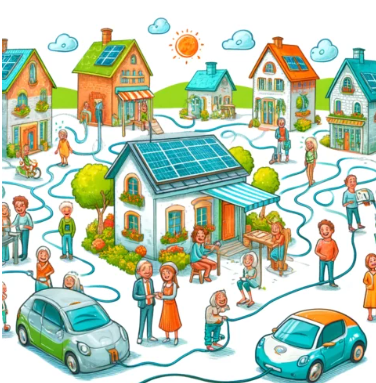 Pas d’investissement supplémentaire
100% autoconso. possible
Autoconsommation chez un grand consommateur proche
Regroupement de consommateurs
Zones rurales ou habitations
Gestion adaptée à son profil de consommation
Investissement ~15’000 CHF
Autoconsommation maximale
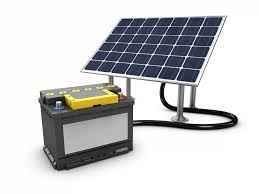 Autoconsommation sur place
Batteries solaires
Séance d’information – Commune de Nendaz
01.04.2025
38
Cette photo par Auteur inconnu est soumise à la licence CC BY-SA-NC
Résumé - Conclusion
REALISATION

Travaux
PREPARATION

Audits et Conseils 


www.energyfit-genedis.ch



www.cecb.ch


www.chauffezrenouvelable.ch
CONCEPTION

Choix de la variante et des partenaires
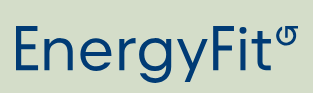 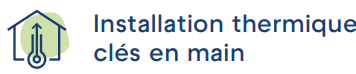 www.genedis.ch/chauffage




www.genedis.ch/solaire
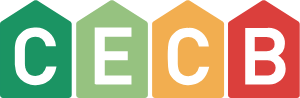 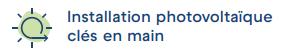 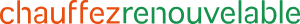 Séance d’information – Commune de Nendaz
01.04.2025
39
Questions et remarques ?
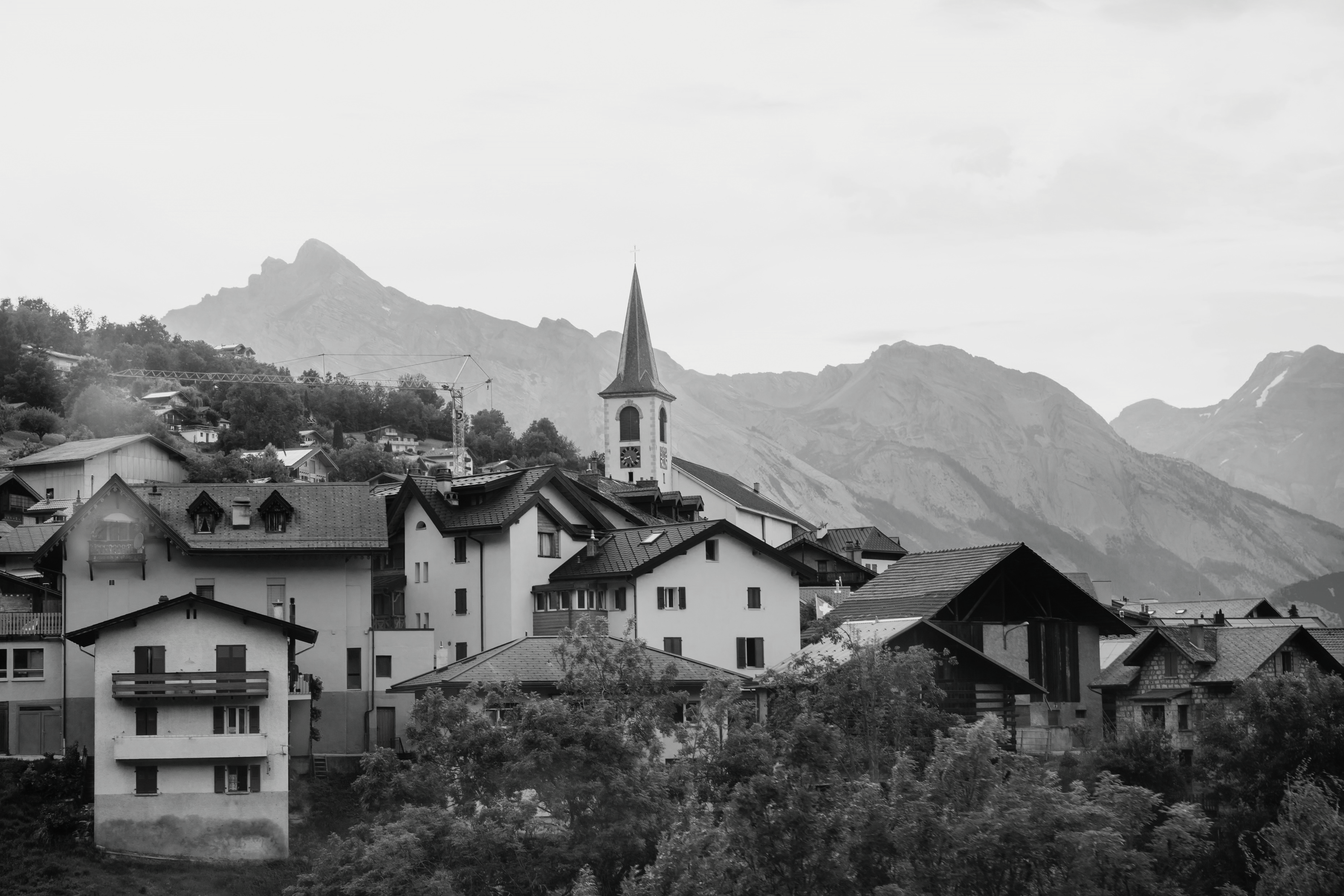 OUTILS À VOTRE DISPOSITION
Deux brochures réalisées par le Service des constructions et disponible sur le site de la Commune de Nendaz / www.nendaz.ch
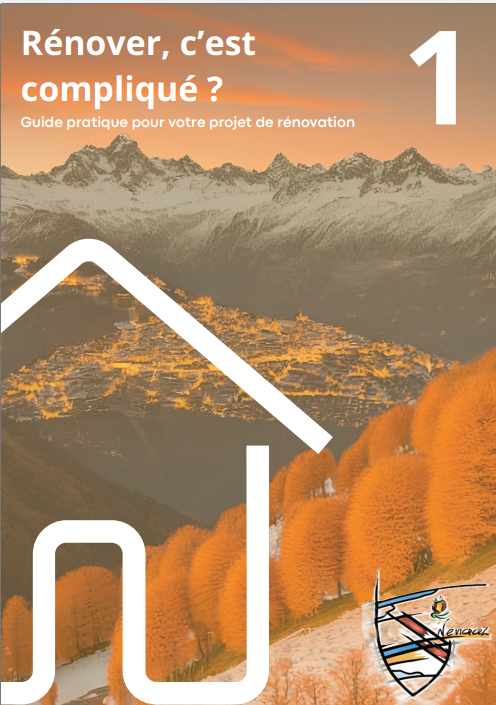 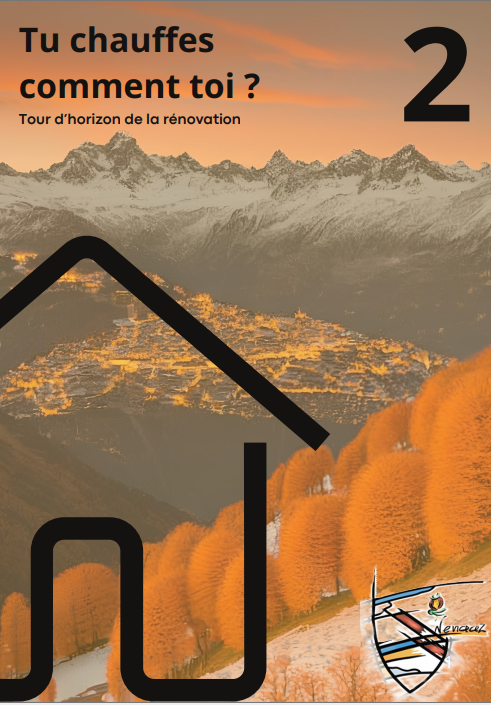 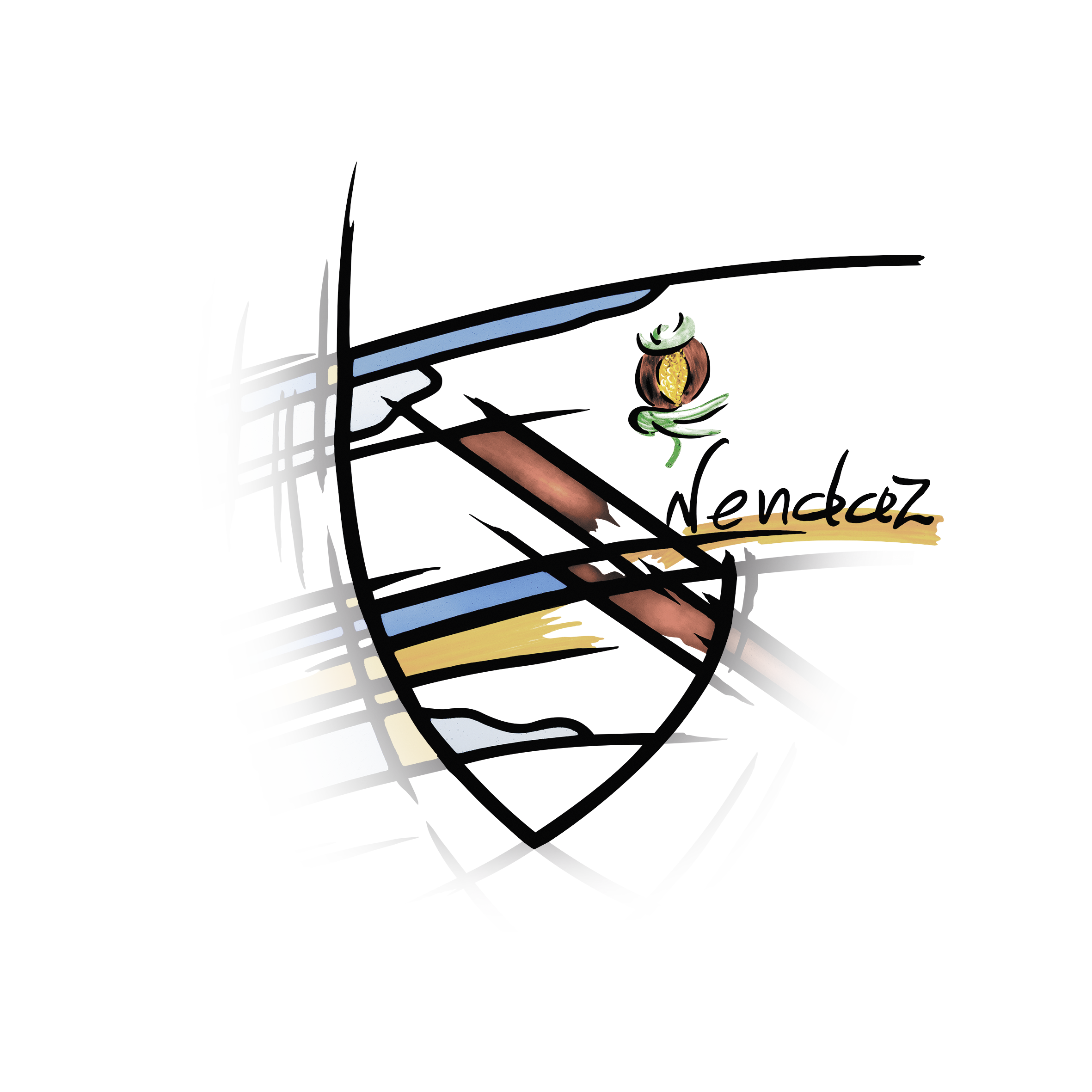 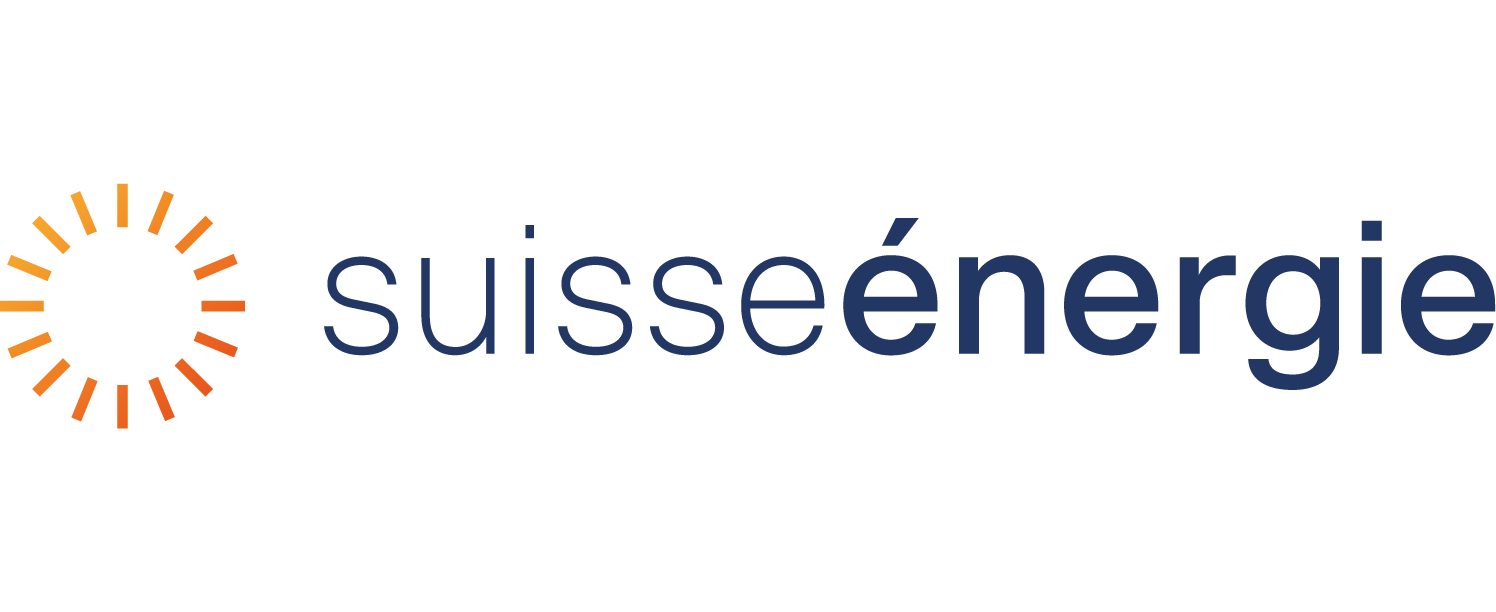 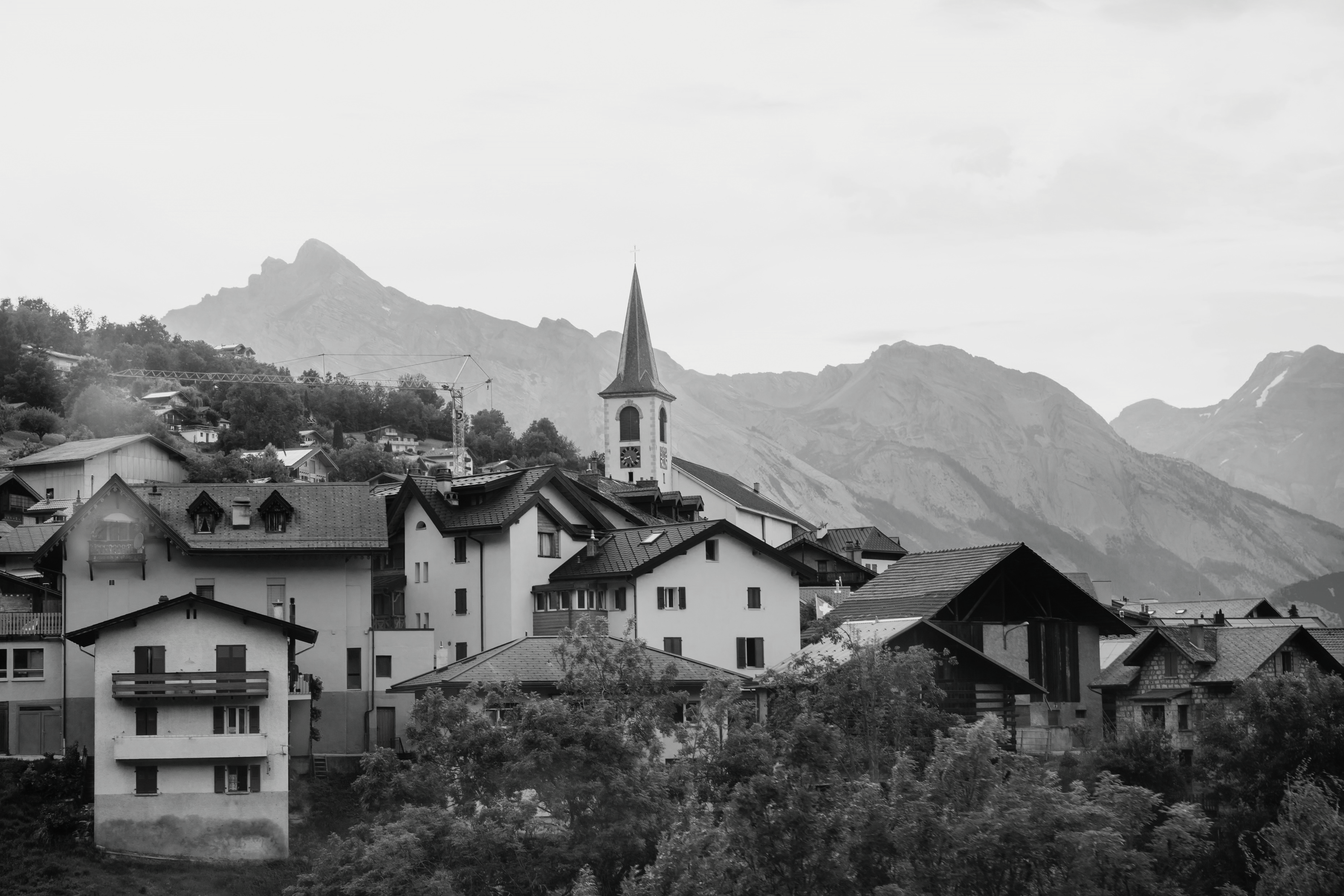 REMERCIEMENTS
Célien Bruchez SEFH
Mathieu Gasser GENEDIS
Commune de Nendaz
Suisse énergie
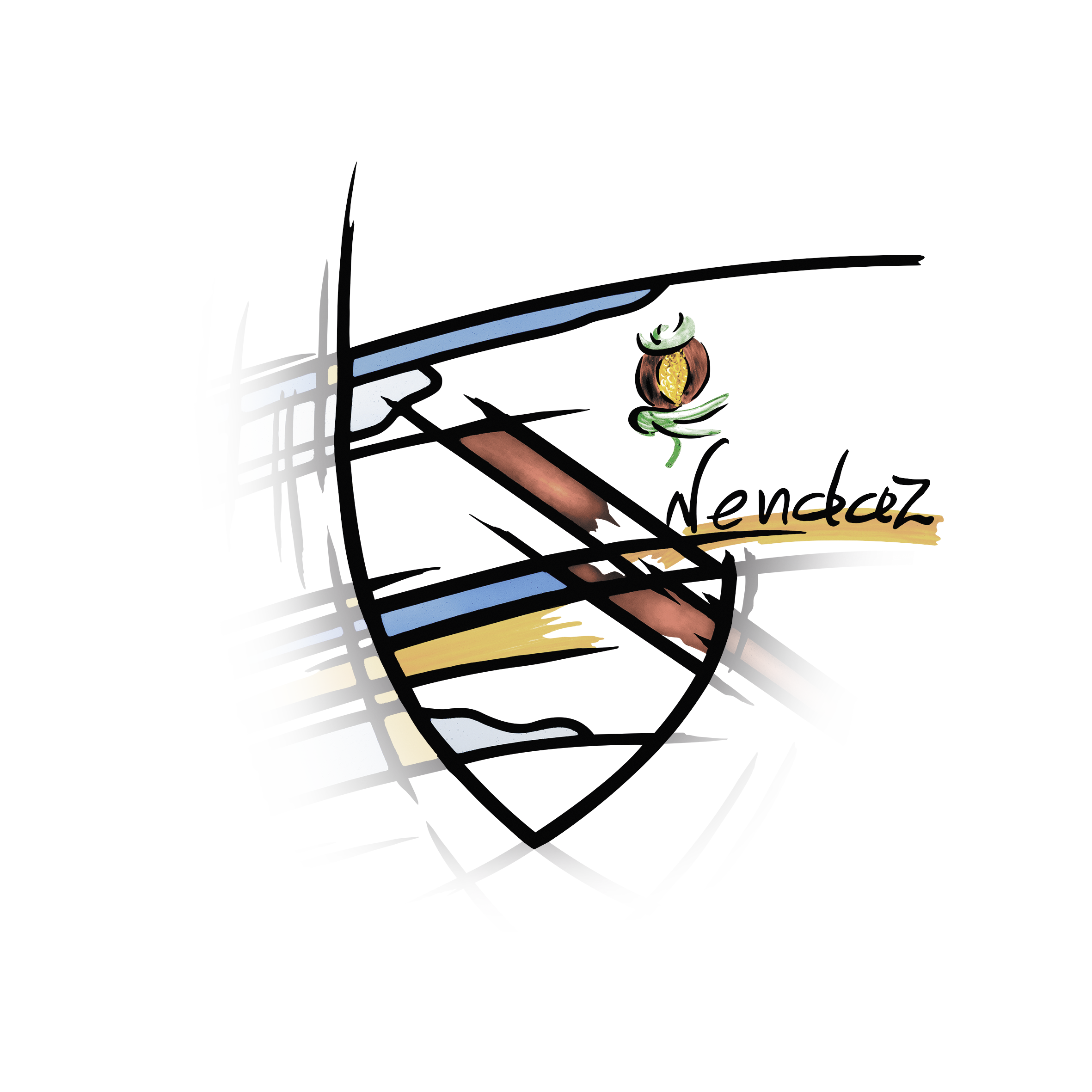 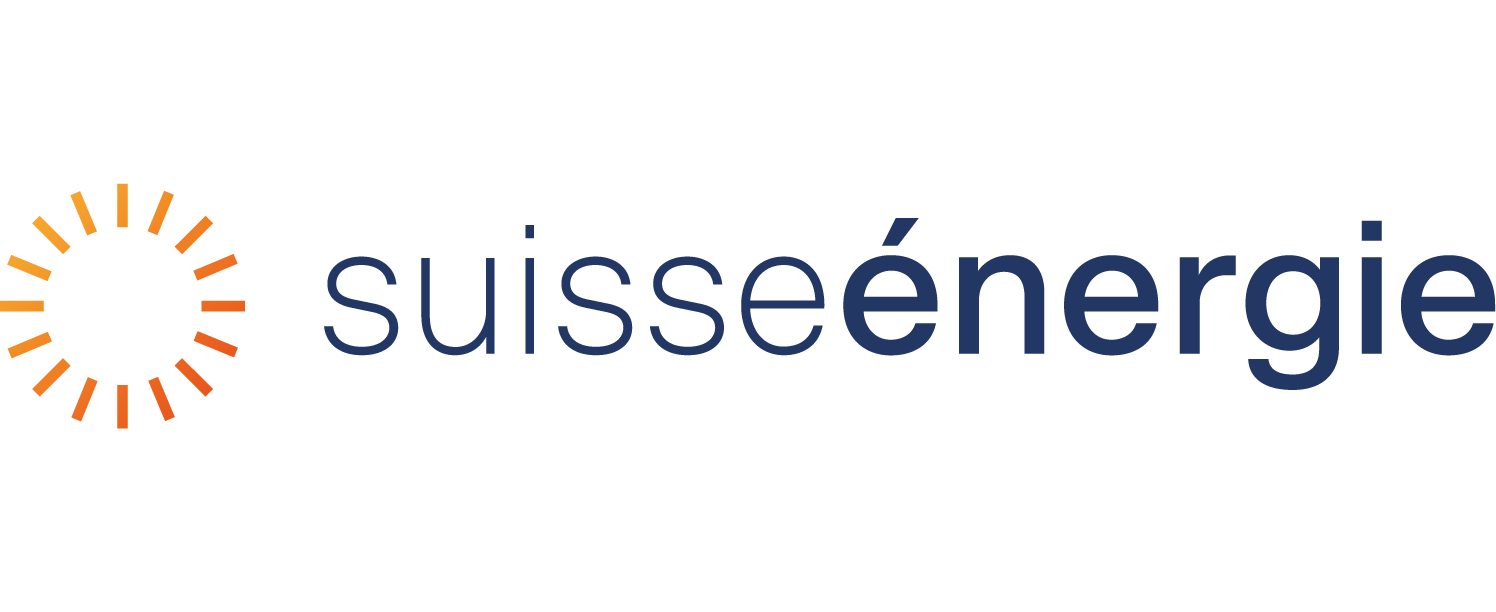